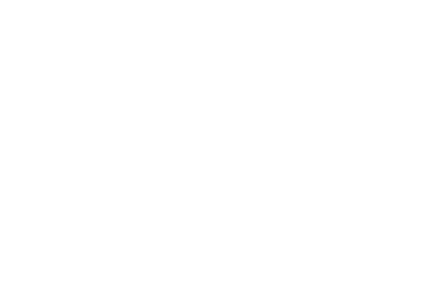 SOCRAN
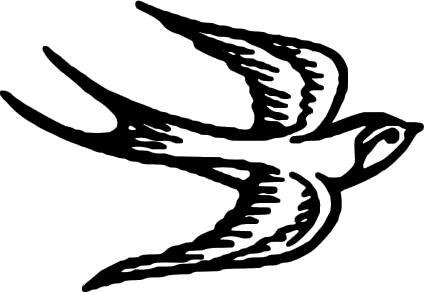 New design offers
CHECK WHAT WE OFFER
Cras mattis consectetur purus sit amet fermentum. Morbi leo risus, porta ac consectetur ac, vestibulum at eros. Curabitur blandit tempus porttitor. Vestibulum id ligula porta felis euismod semper. Cum sociis natoque penatibus et magnis dis parturient montes, nascetur ridiculus mus. Vestibulum id ligula porta felis euismod
Vestibulum id ligula porta felis euismod semper. Nullam id dolor id nibh ultricies vehicula ut id elit.blandit tempus porttitor. Cras mattis consectetur purus sit amet
L


Top Notch Slides
Award Winning Theme
Stacks Developer
Maecenas faucibus mollis interdum. Morbi leo risus, porta ac.
Maecenas faucibus mollis interdum. Morbi leo risus, porta ac.
Maecenas faucibus mollis interdum. Morbi leo risus, porta ac.
e


Ecommerce Services
UI/UX Specialist
Web and Graphic Design
Maecenas faucibus mollis interdum. Morbi leo risus, porta ac.
Maecenas faucibus mollis interdum. Morbi leo risus, porta ac.
Maecenas faucibus mollis interdum. Morbi leo risus, porta ac.
WHO
WHE
ARE
Mobile app design
Web design
Project Management
On the other hands, we all denounce with righteous indignation and dislike.
On the other hands, we all denounce with righteous indignation and dislike.
On the other hands, we all denounce with righteous indignation and dislike.
socran - keynote theme
www.socran.com
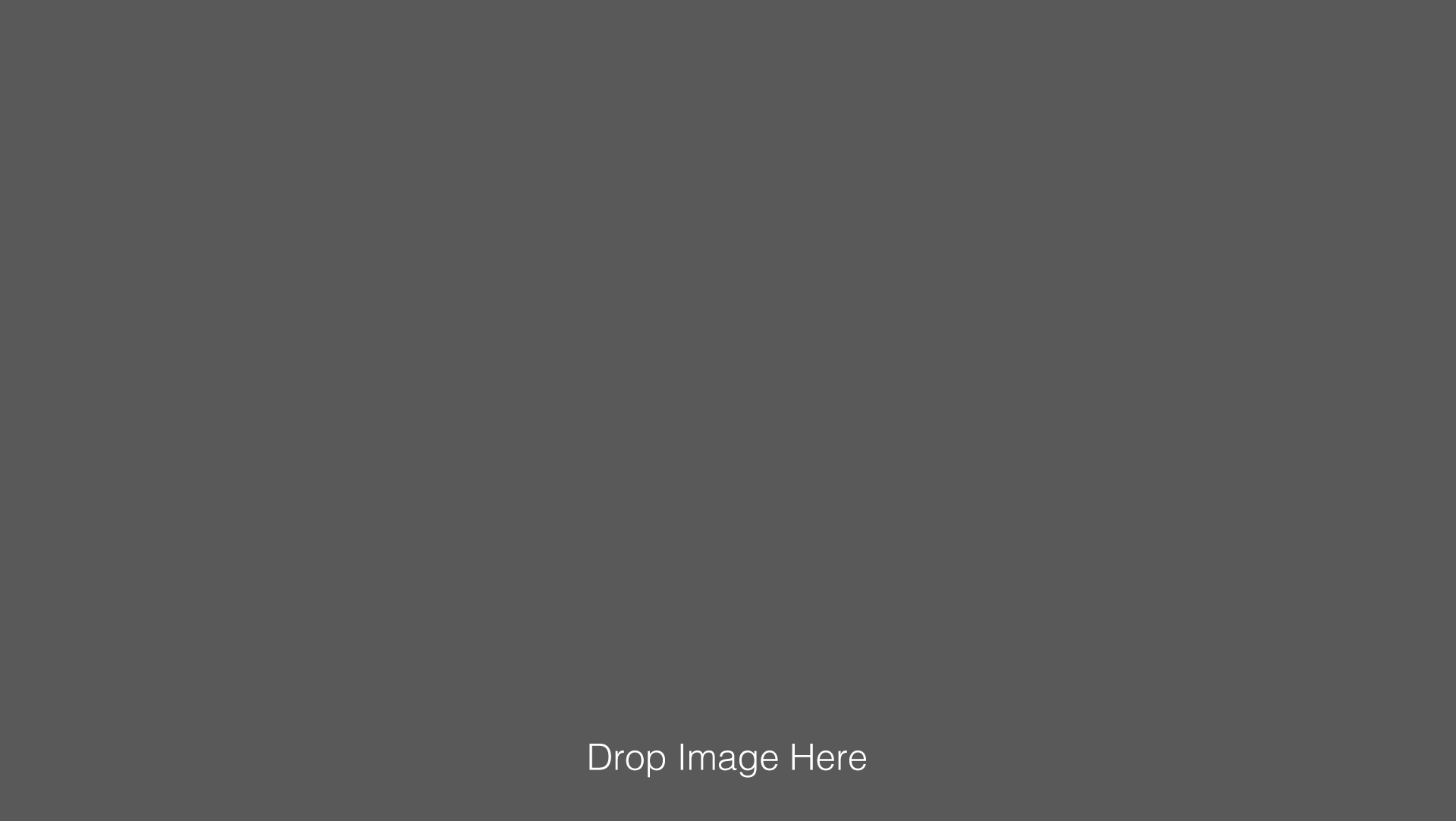 A MESSAGE FROM 
AWARD WINNER CEO
Jonas Kaspo: Keep doing the right thing
Etiam porta sem malesuada magna mollis euismod. Donec id elit non mi porta gravida at eget metus. Etiam porta sem malesuada magna mollis euismod. Nullam quis risus eget urna mollis ornare vel eu leo. Vestibulum id ligula porta felis euismod semper.

Donec sed odio dui. Nulla vitae elit libero, a pharetra augue. Praesent commodo cursus magna.
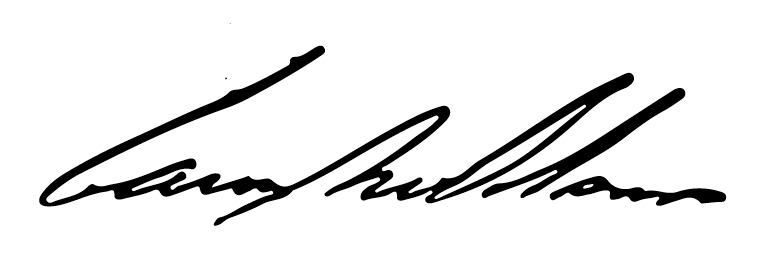 



New design offers
5167
4842
3241
2140
OUR SERVICES
ACTIVE SHIELD
HOURS SPENT
GOAL ACHIEVED
TRAFFIC VIEWS
Etiam porta sem malesuada magna mollis euismod. Donec id elit non mi porta gravida at eget metus. Etiam porta sem malesuada magna mollis euismod. Nullam quis risus eget urna mollis ornare vel eu leo. Vestibulum id ligula porta felis euismod semper
No worry about privacy
Hudreds achievements
Accurate analytics
Experienced
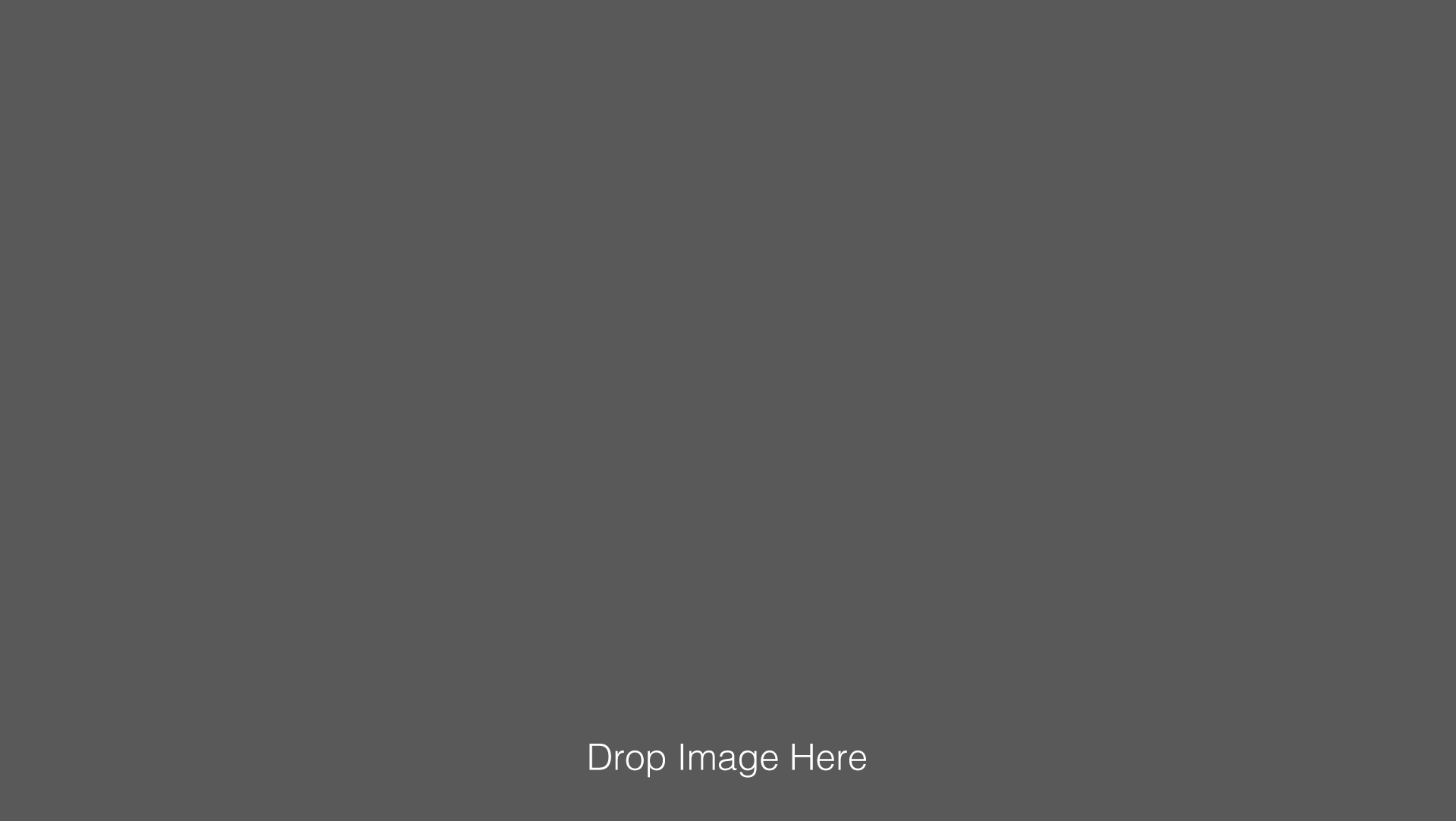 Our mission
BRING BACK ELEGANT STYLE TO PRESENTATION
On the other hand, we denounce with righteous indignation and dislike men who are so beguiled and by the charms of pleasure of the moment, so blinded by desire and when.
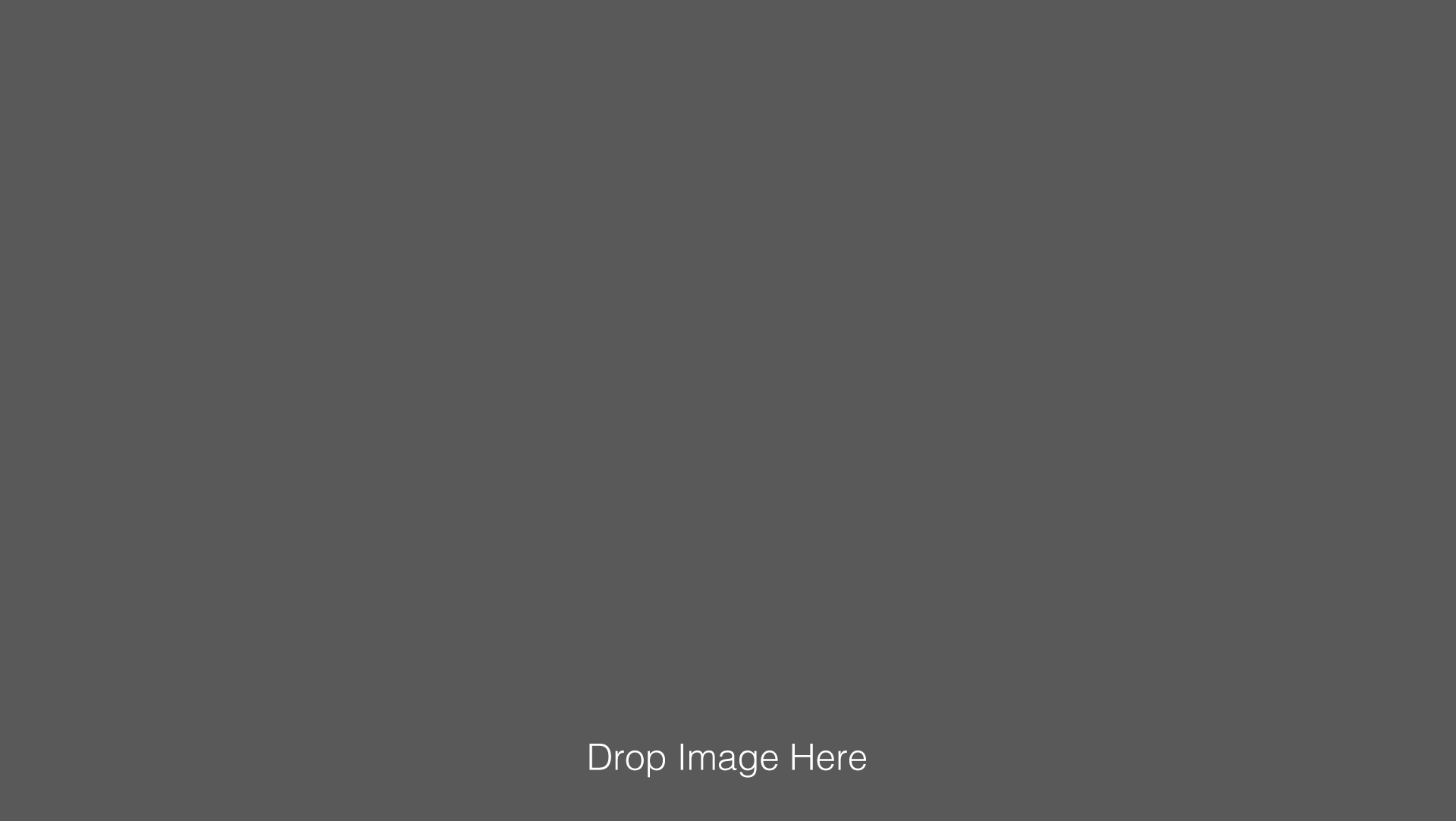 Our mission
FOLLOW THE LEADER, IGNORE THE REST
31%
23%
14%
visitor increased
more effective
sales increased
New design offers
OUR SERVICES
01
02
03
Mobile app design
Web design
Project Management
On the other hands, we all denounce with righteous indignation and dislike.
On the other hands, we all denounce with righteous indignation and dislike.
On the other hands, we all denounce with righteous indignation and dislike.
New design offers
OUR SERVICES
Mobile app design
Web design
Project Management
On the other hands, we all denounce with righteous indignation and dislike.
On the other hands, we all denounce with righteous indignation and dislike.
On the other hands, we all denounce with righteous indignation and dislike.
MORE
MORE
MORE
WHO WE ARE
Nullam id dolor id nibh ultricies vehicula ut id elit. Maecenas faucibus mollis interdum.
WHAT WE DO
Sed posuere consectetur est at lobortis.
WHY CHOOSE US
Cras justo odio, dapibus ac facilisis in, egestas eget quam.
NEXT
Our mission
BRING BACK ELEGANT STYLE TO PRESENTATION
Praesent commodo cursus magna, vel scelerisque nisl consectetur et. Aenean eu leo quam. Pellentesque ornare sem lacinia quam venenatis vestibulum. Praesent commodo cursus magna, vel scelerisque nisl consectetur et. Nullam quis risus eget urna mollis ornare vel eu leo. Vivamus sagittis lacus vel augue laoreet rutrum faucibus dolor auctor. Cras justo odio, dapibus ac facilisis in, egestas eget quam.tur.
Web & Design services
Maecenas faucibus mollis interdum. Morbi leo risus, porta ac consectetur ac, vestibulum at eros. Duis mollis, est non commodo luctus,
SEO & Online marketing
Maecenas faucibus mollis interdum. Morbi leo risus, porta ac consectetur ac, vestibulum at eros. Duis mollis, est non commodo luctus
Start-up consulting
Maecenas faucibus mollis interdum. Morbi leo risus, porta ac consectetur ac, vestibulum at eros. Duis mollis, est non commodo luctus
New design offers
COMPANY FACTS
On the other hand, we denounce with righteous indignation and dislike men who are so beguiled and by the charms of pleasure of the moment, so blinded by desire and when.
MORE
New design offers
PORTOFOLIOS
Etiam porta sem malesuada magna mollis euismod. Donec id elit non mi porta gravida at eget metus. Etiam porta sem malesuada magna mollis euismod. Nullam quis risus eget urna mollis ornare vel eu leo. Vestibulum id ligula porta felis euismod semper
VIEW ALL
WEB DESIGN SERVICES
UI - UX / HTML 5 /  Redesign
www.socran.com
SEO SERVICES
ECOMMERCE
Adwords / Facebook / Content
Fashion / Daily goodies etc
WEB DESIGN SERVICES
UI - UX / HTML 5 /  Redesign
Long description
BRING BACK ELEGANT STYLE TO PRESENTATION
Praesent commodo cursus magna, vel scelerisque nisl consectetur et. Aenean eu leo quam. Pellentesque ornare sem lacinia quam venenatis vestibulum. Praesent commodo cursus magna, vel scelerisque nisl consectetur et. Nullam quis risus eget urna mollis ornare vel eu leo. Vivamus sagittis lacus vel augue laoreet rutrum faucibus dolor auctor. Cras justo odio, dapibus ac facilisis egestas eget quam.tur.Praesent commodo cursus magna, vel scelerisque nisl consectetur et. Aenean eu leo quam. Pellentesque ornare sem lacinia.
Web & Design services
Web & Design services
Maecenas faucibus mollis interdum. Morbi leo risus, porta ac consectetur ac, vestibulum at eros. Duis mollis, est non commodo luctus,
Maecenas faucibus mollis interdum. Morbi leo risus, porta ac consectetur ac, vestibulum at eros. Duis mollis, est non commodo luctus,
SEO & Online marketing
SEO & Online marketing
Maecenas faucibus mollis interdum. Morbi leo risus, porta ac consectetur ac, vestibulum at eros. Duis mollis, est non commodo luctus
Maecenas faucibus mollis interdum. Morbi leo risus, porta ac consectetur ac, vestibulum at eros. Duis mollis, est non commodo luctus
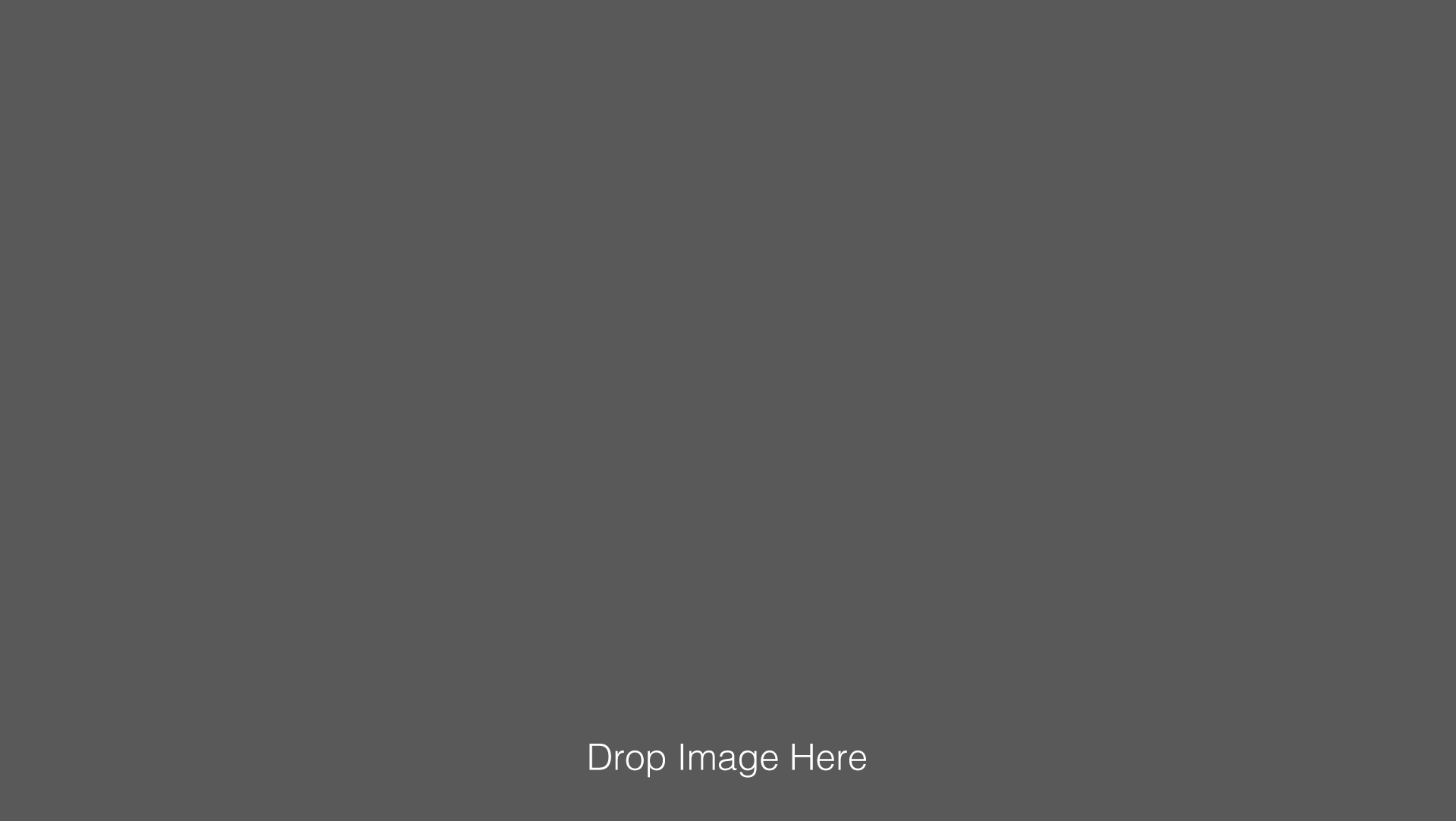 Our mission
FOLLOW THE LEADER, IGNORE THE REST
On the other hand, we denounce with righteous indignation and dislike men who are so beguiled and by the charms of pleasure of the moment, so blinded by desire and when.
guaranteed
About our company
FOLLOW THE LEADER, IGNORE THE REST
Mountainering service
best service guaranteed
On the other hand, we denounce with righteous indignation and dislike men who are so beguiled and by the charms of pleasure of the moment, so blinded by desire and when.
Photography service
favorite service since 2009
About our company
ABOUT US




SAFE DATA
DONE ON TIME
ACHIEVE GOAL
CLEAR VISION
No worry about privacy
Our team is fast & accurate
Your goal is our target
Analytics & tools provided
On the other hand, we denounce with righteous indignation and dislike men who are so beguiled and by the charms of pleasure of the moment, so blinded by desire and when.
About our company
OUR SERVICES
X
S
D
CLOUD ADS
CALENDAR
FREE STORAGE
Donec sed odio dui. Mantis sed posuere consectetur est at pod lobortis. Aenean eu leo quam.
Donec sed odio dui. Mantis sed posuere consectetur est at pod lobortis. Aenean eu leo quam.
Donec sed odio dui. Mantis sed posuere consectetur est at pod lobortis. Aenean eu leo quam.
O
;
,
CLOUD STORAGE
MUSIC PACKAGE
ANALYTICS PACKS
Donec sed odio dui. Mantis sed posuere consectetur est at pod lobortis. Aenean eu leo quam.
Donec sed odio dui. Mantis sed posuere consectetur est at pod lobortis. Aenean eu leo quam.
Donec sed odio dui. Mantis sed posuere consectetur est at pod lobortis. Aenean eu leo quam.
free storage
legal services
free set up
more bonuses
free storage
legal services
free set up
more bonuses
free storage
legal services
free set up
more bonuses
Pricing that you can deny
CHECK WHAT WE OFFER
LITE
STARTUP
BUSINESS
PRO
199
249
449
699
$
$
$
$
/mo
/mo
/mo
/mo
Testing package
Rookies best friend
Serious business
Rock star package
free storage
legal services
free set up
more bonuses
free storage
legal services
free set up
more bonuses
STARTUP
Pricing that you can deny
249
$
CHECK WHAT WE OFFER
/mo
Rookies best friend


Sakjane  iki Apik Pharetra Tellus Elit
Etiam Malesuada Consectetur Ridiculus


Ultricies Nullam Mattis Risus
Consectetur Sit Ullamcorper


Parturient Venenatis Risus Purus
Sakjane  iki Apik Pharetra Tellus Elit


Ultricies Ridiculus Cursus Tortor
Ultricies Ridiculus Cursus Tortor


Ultricies Ridiculus Cursus
Ultricies Ridiculus Cursus
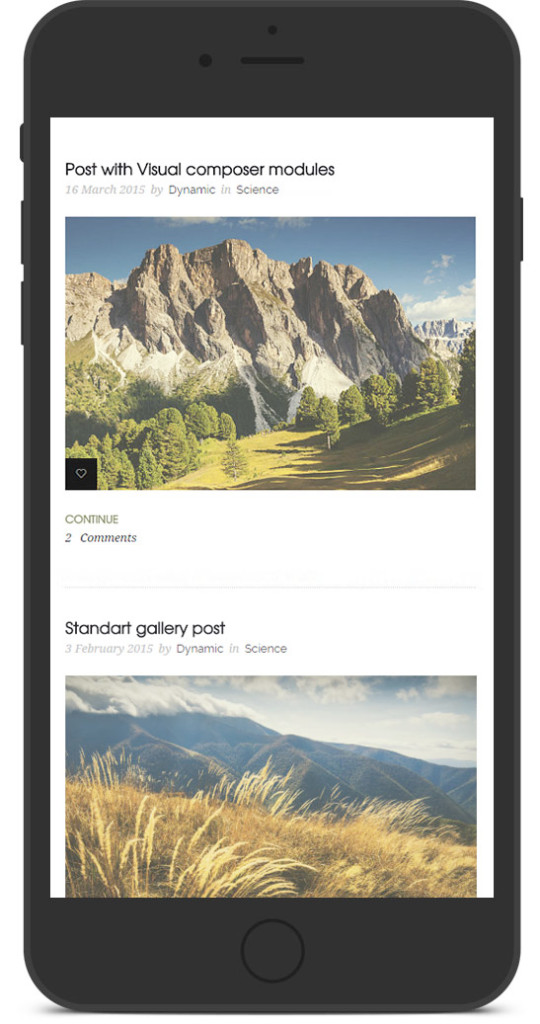 More features
MORE FEATURES
Editable
Easy settings


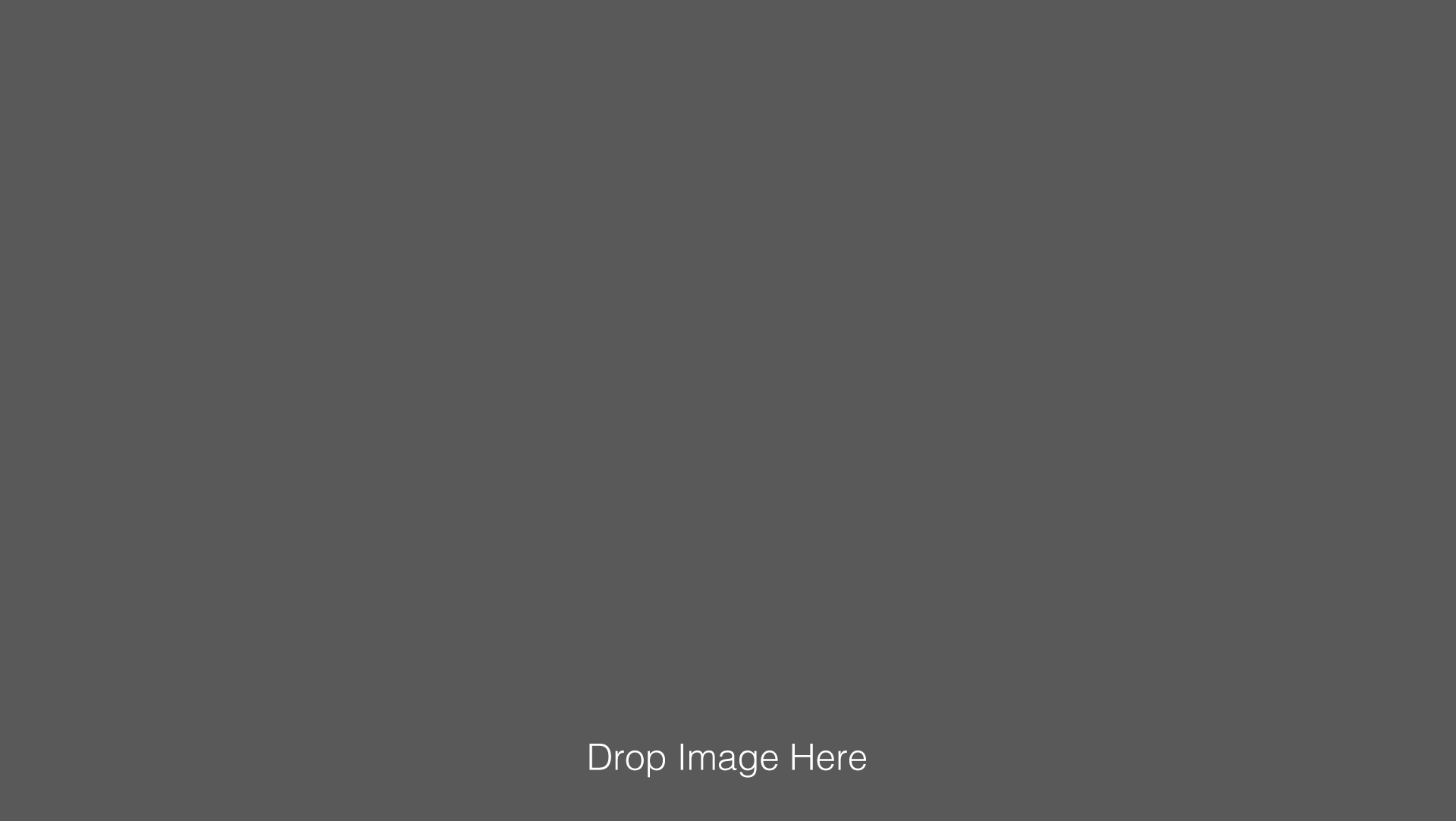 Maecenas faucibus mollis interdum. Morbi leo risus, porta ac.
Maecenas faucibus mollis interdum. Morbi leo risus, porta ac.
SEO friendly
Accurate analytics


Maecenas faucibus mollis interdum. Morbi leo risus, porta ac.
Maecenas faucibus mollis interdum. Morbi leo risus, porta ac.
Free initial design
Custom colors


Maecenas faucibus mollis interdum. Morbi leo risus, porta ac.
Maecenas faucibus mollis interdum. Morbi leo risus, porta ac.
EXTRAORDINARY SLIDES
Good bye boring slides
Messaging app
b
Good bye boring slides
Praesent commodo cursus magna, vel scelerisque nisl consectetur et. Aenean eu leo quam. Pellentesque ornare sem lacinia quam venenatis vestibulum. Praesent commodo cursus magna, vel scelerisque nisl
g
l
Free Storage
Omni  Search
AWESOME LAYOUT
Fresh and engaging
Donec sed odio dui. Mantis sed posuere consectetur est at pod lobortis.
Donec sed odio dui. Mantis sed posuere consectetur est at pod lobortis.
socran - keynote theme
New design offers
TASTE OUR SERVICES
Praesent commodo cursus magna, vel scelerisque nisl consectetur et. Aenean eu leo quam. Pellentesque ornare sem lacinia quam venenatis vestibulum.
S
Nulla vitae elit libero, a pharetra augue.
;
posuere consectetur est at pod lobortis.
O
Nullam id dolor id nibh ultricies vehicula ut id elit.
X
Aenean lacinia bibendum nulla sed.
New design offers
TASTE OUR SERVICES
Free Storage
Duis mollis, est non commodo luctus, nisi erat porttitor ligula, eget lacinia odio sem nec elit. Duis mollis, est non commodo luctus, nisi erat porttitor
Free Storage
Duis mollis, est non commodo luctus, nisi erat porttitor ligula, eget lacinia odio sem nec elit. Duis mollis, est non commodo luctus, nisi erat porttitor
95%
WEB AND DESIGN SERVICES
New design offers
BEHIND THE CREATIVE IDEAS
Billy Togel
Jack Dabrus
Johny Kaspo
Design Manager
Design Manager
Design Manager
85%
SEO & CONTENT MARKETING
78%
WORDPRESS
Praesent commodo cursus magna, vel scelerisque nisl consectetur et. Aenean eu leo quam. Pellentesque ornare sem lacinia quam venenatis vestibulum. Praesent commodo cursus magna, vel scelerisque nisl
New design offers
MEET OUR PROJECT MANAGER
Billy Togel
Project Manager
95%
WEB AND DESIGN SERVICES
85%
SEO & CONTENT MARKETING
78%
WORDPRESS
Praesent commodo cursus magna, vel scelerisque nisl consectetur et. Aenean eu leo quam. Pellentesque ornare sem lacinia quam venenatis vestibulum. Praesent commodo cursus magna, vel scelerisque nisl
New design offers
CLIENTS TESTIMONIALS
“This company was my knight in shining armor. They set me up on their enterprise plan and handled the entire process (and all of my nagging questions) flawlessly.”

Jonas Kaspo
Design Manager
New design offers
CLIENTS TESTIMONIALS
This company was my knight in shining armor. They set me up on their enterprise plan and handled the entire process (and all of my nagging questions) flawlessly.
This company was my knight in shining armor. They set me up on their enterprise plan and handled the entire process (and all of my nagging questions) flawlessly.


Donat Trem
Dul Gandos
/ Design Manager
/ Design Manager
This company was my knight in shining armor. They set me up on their enterprise plan and handled the entire process (and all of my nagging questions) flawlessly.
This company was my knight in shining armor. They set me up on their enterprise plan and handled the entire process (and all of my nagging questions) flawlessly.


Bob Bulus
Jack Rantang
/ Design Manager
/ Design Manager
New design offers
CHECK WHAT WE OFFER
l
L


SEO SERVICES
WEB DESIGN SERVICES
ECOMMERCE
Adwords / Facebook / Content
UI - UX / HTML 5 /  Redesign
Fashion / Daily goodies etc
l
New design offers
CHECK WHAT WE OFFER
Mobile app design
Ecommerce
Great for agency and startup
Great for agency and startup

Praesent commodo cursus magna, vel  dosis scelerisque nisl consectetur et. Aenean eu leo quam pares.
JOHN KASPO
Mobile app design
Great for agency and startup
Praesent commodo cursus magna, vel  dosis scelerisque nisl consectetur et. Aenean eu leo quam. Pellentesque ornare sem.
Praesent commodo cursus magna, vel  dosis scelerisque nisl consectetur et. Aenean eu leo quam. Pellentesque ornare sem.
21%
Q
New design offers
CHECK WHAT WE OFFER
1980
3245
2145
BANDWITH SPENT
CUPS OF COFFEE
PROJECT DONE
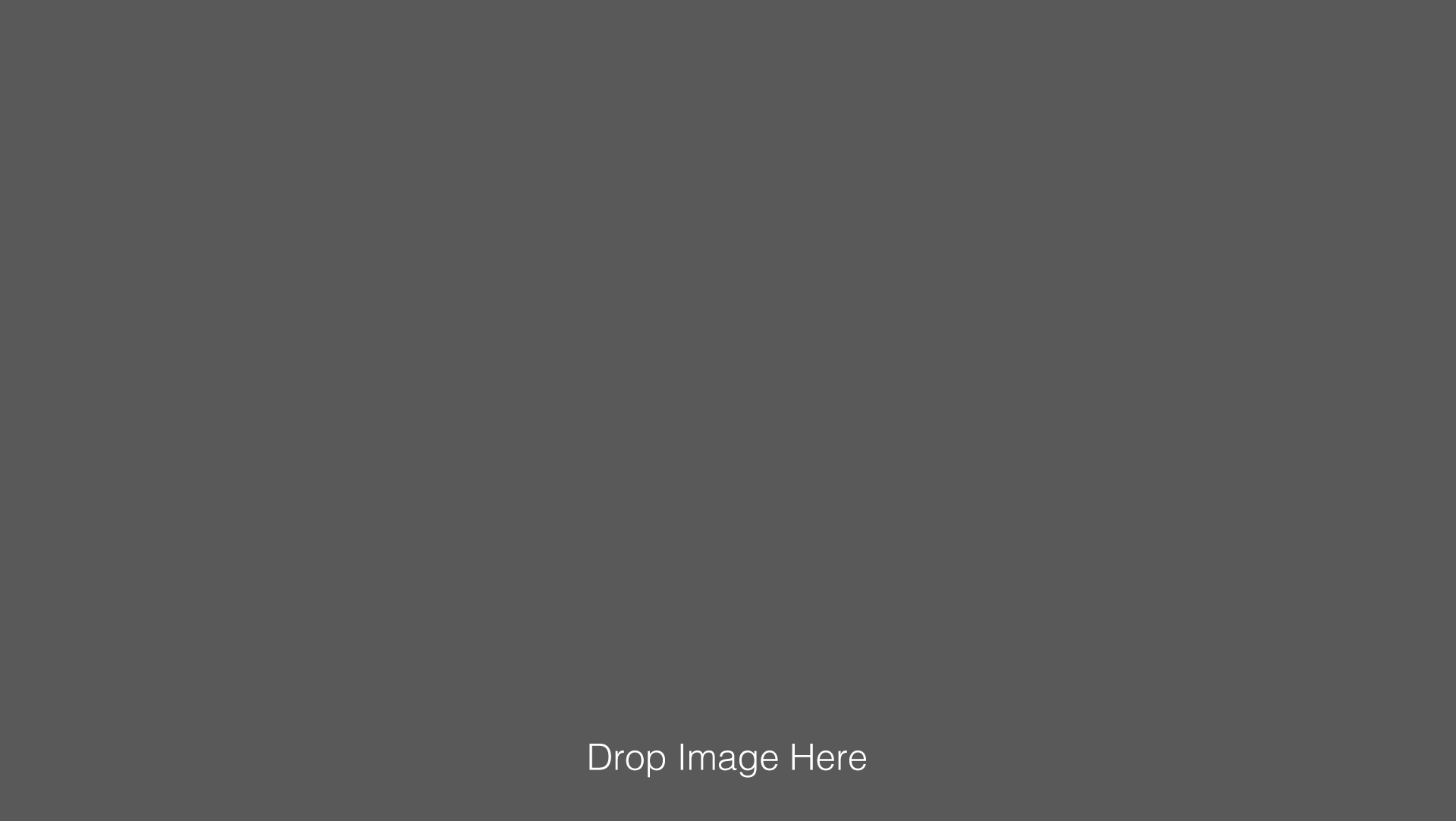 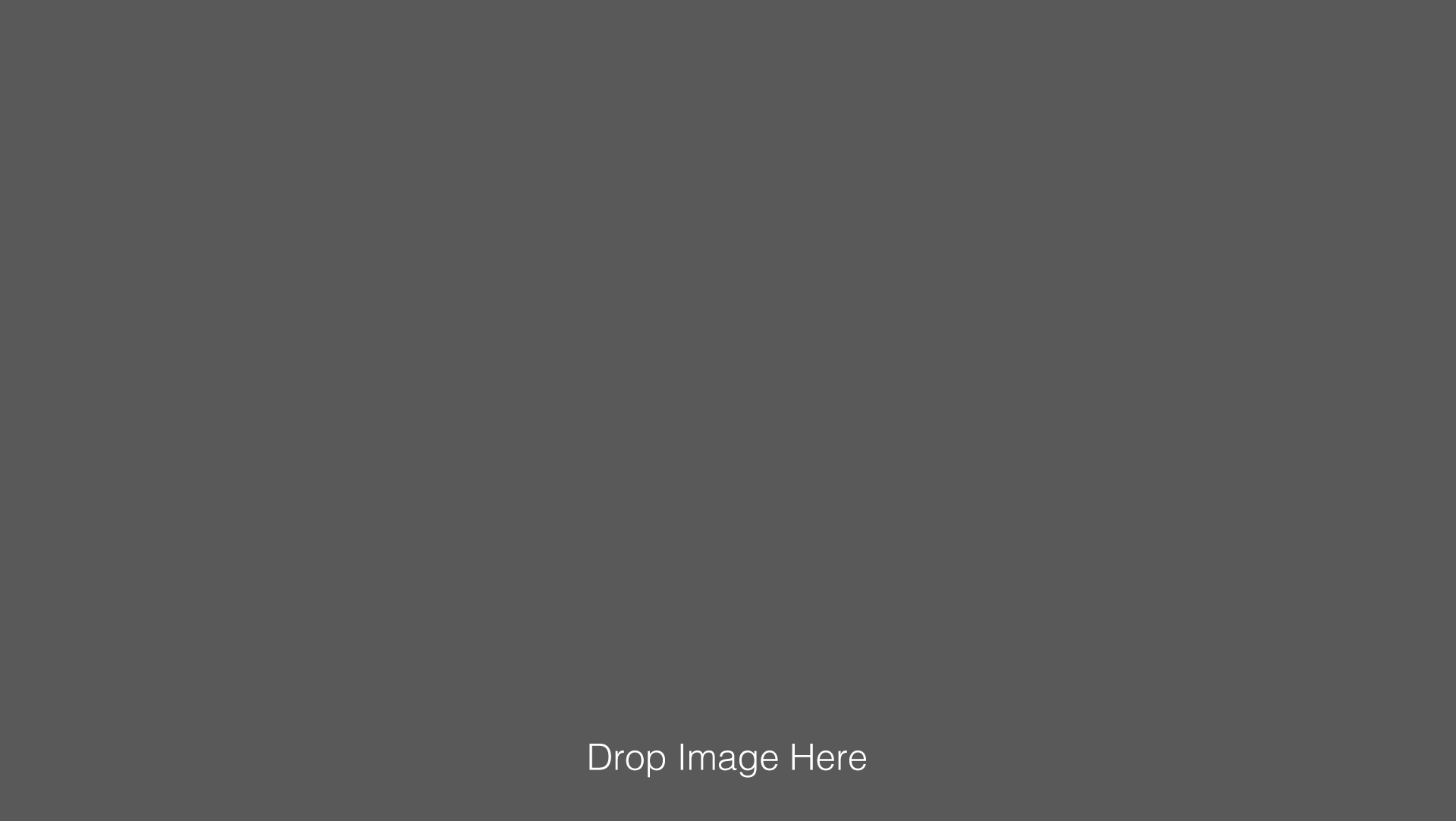 DESIGN
SEO
ECOMMERCE
Praesent commodo cursus magna, vel  dosis scelerisque nisl consectetur et. Aenean eu leo quam. Pellentesque
Praesent commodo cursus magna, vel  dosis scelerisque nisl consectetur et. Aenean eu leo quam. Pellentesque
Praesent commodo cursus magna, vel  dosis scelerisque nisl consectetur et. Aenean eu leo quam. Pellentesque
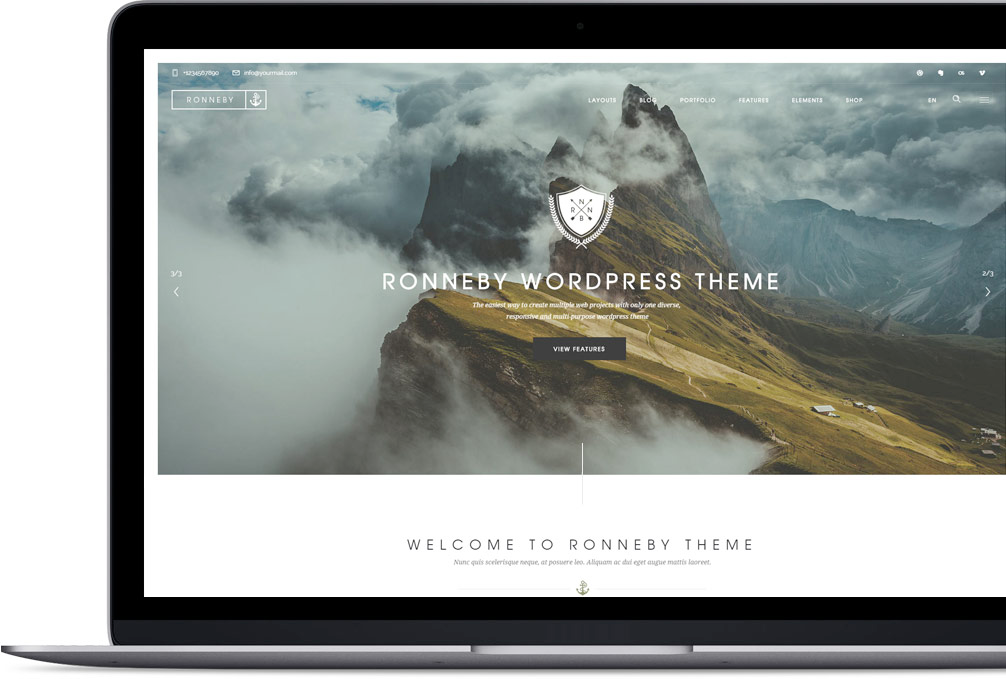 New design offers
COMPANY FACTS
On the other hand, we denounce with righteous indignation and dislike men who are so beguiled and by the charms of pleasure of the moment, so blinded by desire and when.
New design offers
CHECK WHAT WE OFFER
X
S
D
CLOUD ADS
CALENDAR
FREE STORAGE
Donec sed odio dui. Mantis sed posuere consectetur est at pod lobortis. Aenean eu leo quam. Donec sed odio dui. Mantis sed posuere consectetur est at pod lobortis. Aenean eu leo quam. Donec sed odio dui. Mantis  mantis sed posuere consectetur est at pod lobortis. Aenean eu leo quam. Donec sed odio dui. Mantis sed posuere consectetur est at pod lobortis. Aenean eu leo quam.
Donec sed odio dui. Mantis sed posuere consectetur est at pod lobortis. Aenean eu leo quam. Donec sed odio dui. Mantis sed posuere consectetur est at pod lobortis. Aenean eu leo quam. Donec sed odio dui. Mantis  mantis sed posuere consectetur est at pod lobortis. Aenean eu leo quam. Donec sed odio dui. Mantis sed posuere consectetur est at pod lobortis. Aenean eu leo quam.
Donec sed odio dui. Mantis sed posuere consectetur est at pod lobortis. Aenean eu leo quam. Donec sed odio dui. Mantis sed posuere consectetur est at pod lobortis. Aenean eu leo quam. Donec sed odio dui. Mantis  mantis sed posuere consectetur est at pod lobortis. Aenean eu leo quam. Donec sed odio dui. Mantis sed posuere consectetur est at pod lobortis. Aenean eu leo quam.
New design offers
CHECK WHAT WE OFFER
X
S
D
CLOUD ADS
CALENDAR
FREE STORAGE
Donec sed odio dui. Mantis sed posuere consectetur est at pod lobortis. Aenean eu leo quam.
Donec sed odio dui. Mantis sed posuere consectetur est at pod lobortis. Aenean eu leo quam.
Donec sed odio dui. Mantis sed posuere consectetur est at pod lobortis. Aenean eu leo quam.
O
;
,
CLOUD STORAGE
MUSIC PACKAGE
ANALYTICS PACKS
Donec sed odio dui. Mantis sed posuere consectetur est at pod lobortis. Aenean eu leo quam.
Donec sed odio dui. Mantis sed posuere consectetur est at pod lobortis. Aenean eu leo quam.
Donec sed odio dui. Mantis sed posuere consectetur est at pod lobortis. Aenean eu leo quam.
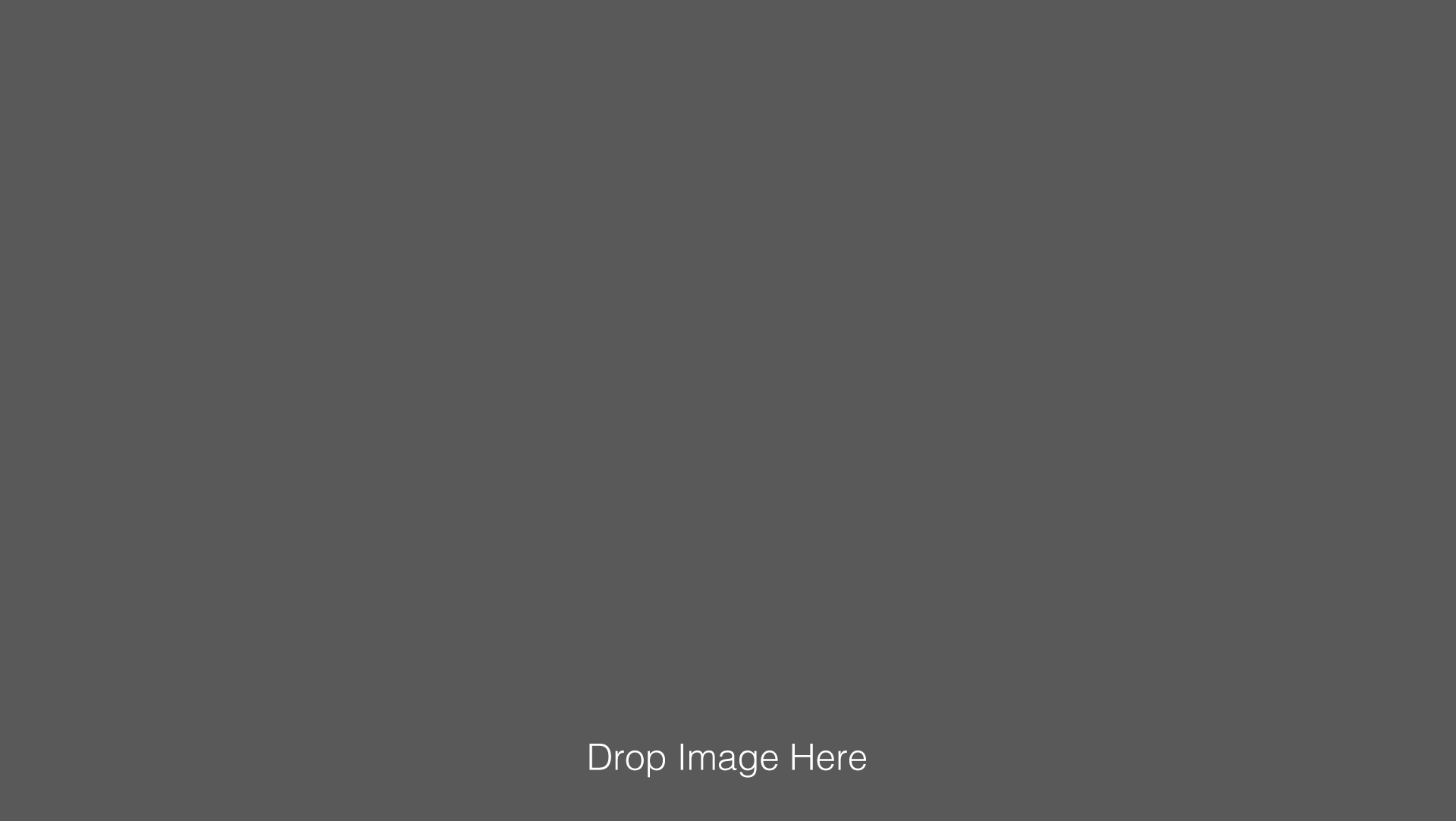 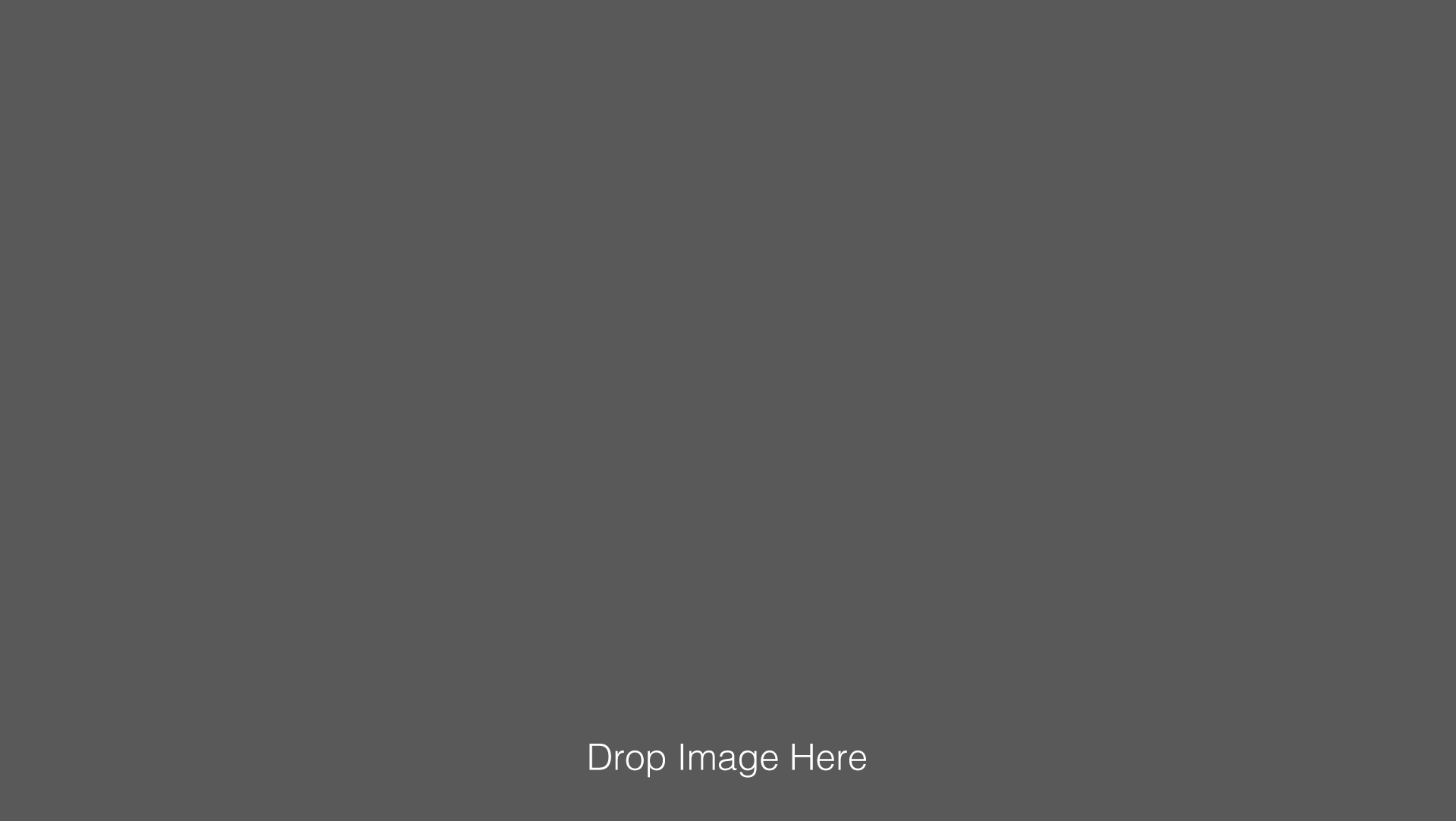 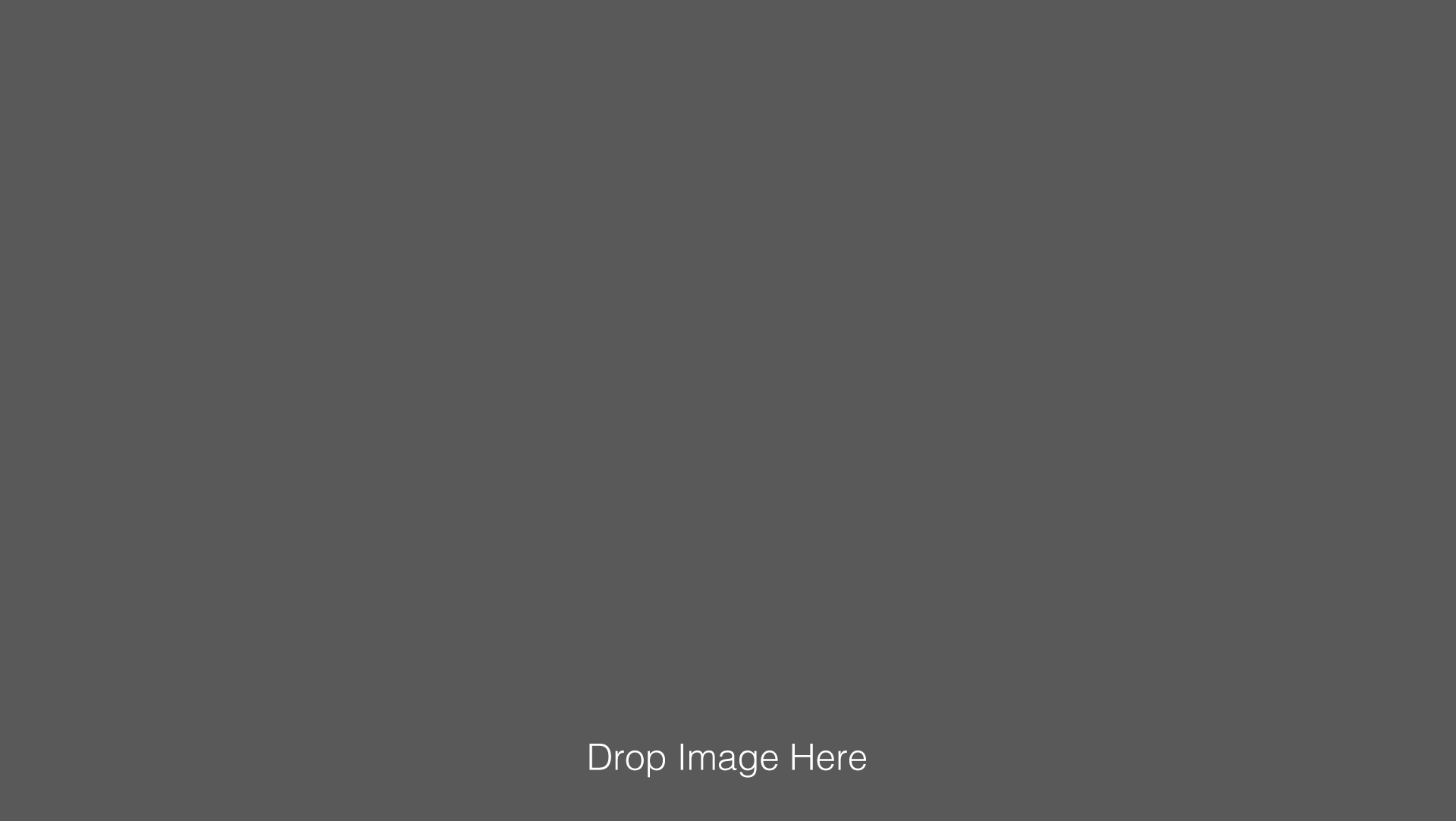 On the other hand, we denounce with righteous indignation and dislike men who are so beguiled and by the charms of pleasure of the moment, so blinded by desire and when.
9
“This company was my knight in shining armor. They set me up on their enterprise plan and handled the entire process (and all of my nagging questions) flawlessly.”
JOHN KASPO
Design Manager
Our mission
SLIDES THAT YOUR AUDIENCE WILL LOVE
S
Nulla vitae elit libero, a pharetra augue.
;
posuere consectetur est at pod lobortis.
O
Nullam id dolor id nibh ultricies vehicula ut id elit.
X
Aenean lacinia bibendum nulla sed.
Hear what they said
OUR CUSTOMER REVIEWS

Really good services, help me engage my clients better than before.
Jack Bulus
/ Design Manager

Awesome execution guys, i just follow the steps you sent and got more sales.
Bro Dolies
/ Design Manager

Awesome execution guys, i just follow the steps you sent and got more sales.
Chill dude
/ Design Manager
New design offers
OUR COMPANY IS UP AND RUN
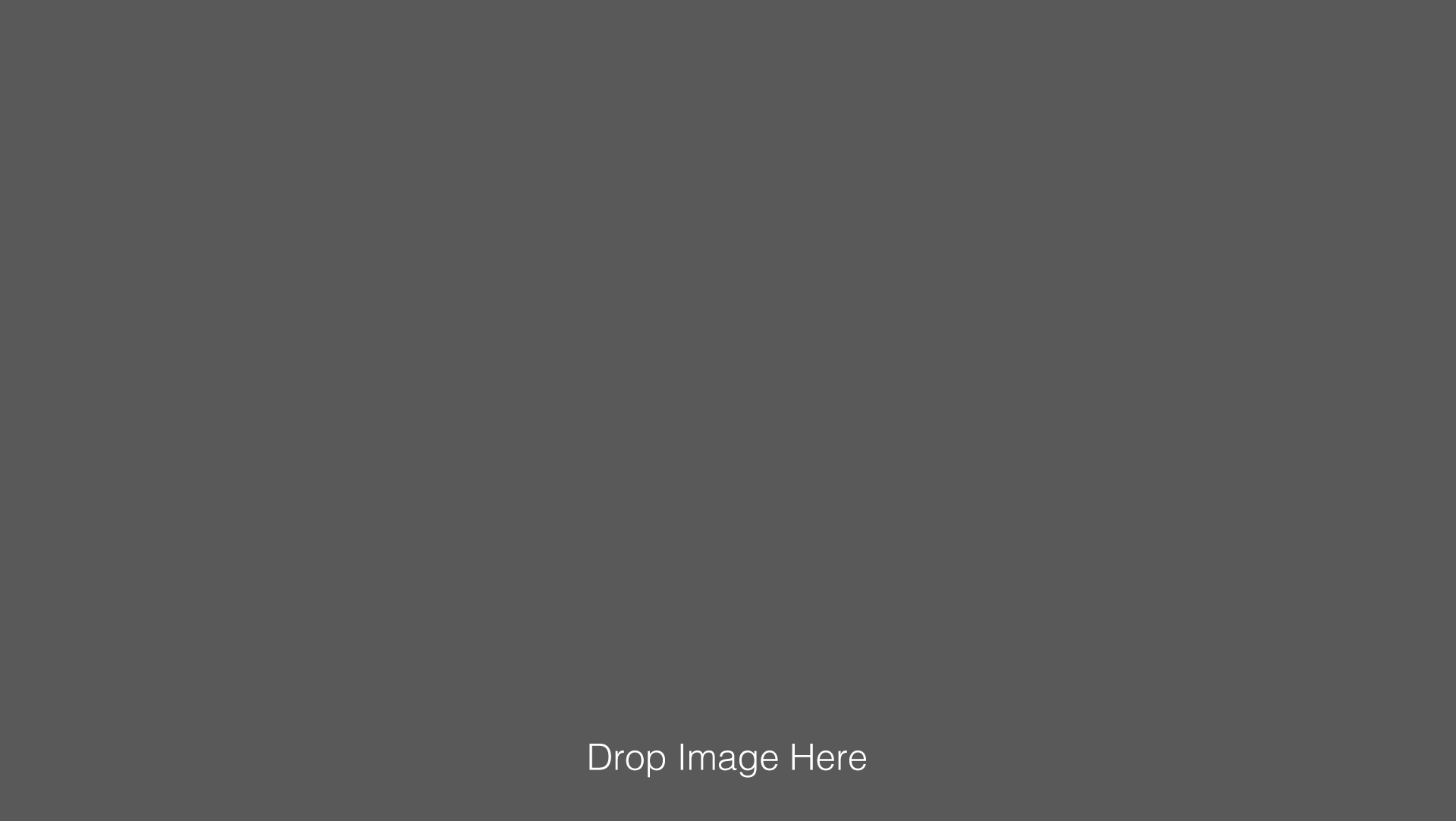 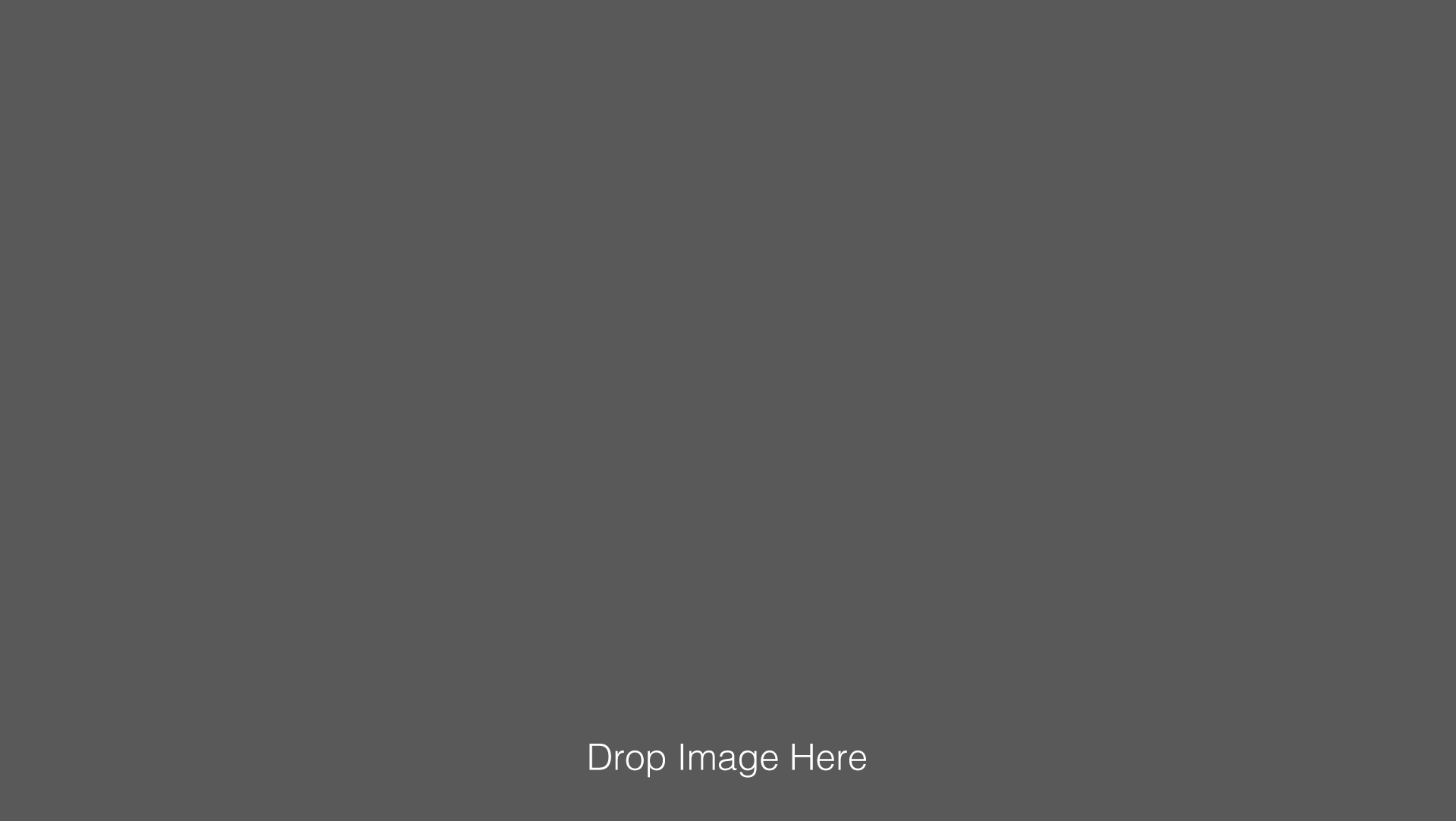 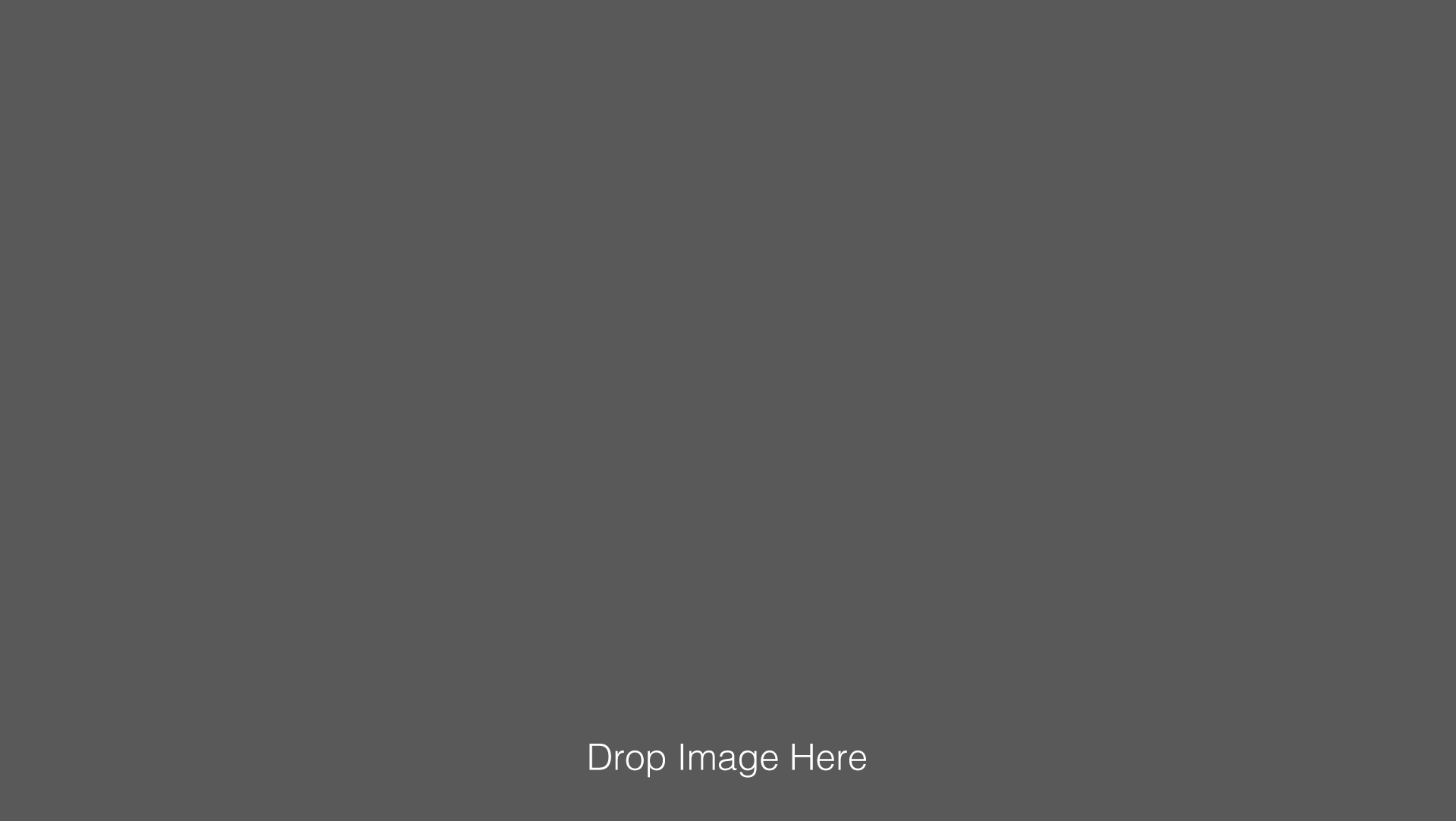 Free Consultation
Friendly Supports
Capable Team
Duis mollis, est non commodo luctus, nisi erat porttitor deligula, eget lacinia odio sem nec elit.
Duis mollis, est non commodo luctus, nisi erat porttitor deligula, eget lacinia odio sem nec elit.
Duis mollis, est non commodo luctus, nisi erat porttitor deligula, eget lacinia odio sem nec elit.
MORE
MORE
MORE
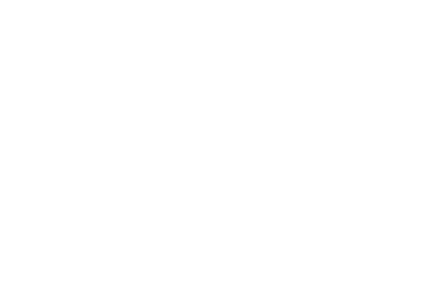 App and UI Presentation
PORTFOLIO
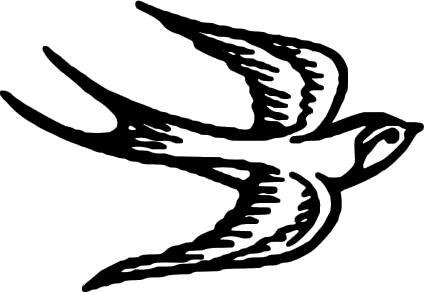 New design offers
PORTFOLIOS
more
Corporate Identity and more..
STATIONERY
Creative corporate ID package
Neat product mockup
CORPORATE ID
PRODUCT MOCKUP
Corporate Identity and more..
Business relationship
Products and packaging ideas
STATIONERY
GIFT DESIGN
INDUSTRIAL DESIGN
Our mission
REDESIGN PROJECT FOR OUR CLIENTS
CLIENT: KENNY & BROTHERS,INC
lobortis. Aenean eu leo quam. Donec sed odio dui. Mantis  mantis sed posuere consectetur est at pod lobortis. Aenean eu leo quam. Donec sed odio dui. Mantis sed posuere consectetur est at pod lobortis. Aenean eu leo
Our mission
STATIONERY PROJECT FOR DULGANDIS,INC
CLIENT: KENNY & BROTHERS,INC
lobortis. Aenean eu leo quam. Donec sed odio dui. Mantis  mantis sed posuere consectetur est at pod lobortis. Aenean eu leo quam. Donec sed odio dui. Mantis sed posuere consectetur est at pod lobortis. Aenean eu leo
Corporate Identity
Corporate Identity
Corporate Identity
Corporate Identity
INDUSTRIAL
OFFICE TOOLS
GIFT
PACKAGING
lobortis. Aenean eu leo quam. Donec sed odio dui. Mantis  mantis sed posuere consec
tetur est at pod lobortis. Aenean eu leo quam.
lobortis. Aenean eu leo quam. Donec sed odio dui. Mantis  mantis sed posuere consec
tetur est at pod lobortis. Aenean eu leo quam.
lobortis. Aenean eu leo quam. Donec sed odio dui. Mantis  mantis sed posuere consec
tetur est at pod lobortis. Aenean eu leo quam.
lobortis. Aenean eu leo quam. Donec sed odio dui. Mantis  mantis sed posuere consec
tetur est at pod lobortis. Aenean eu leo quam.
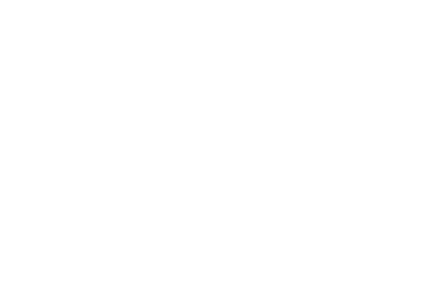 App and UI Presentation
DEVICE MOCKUP
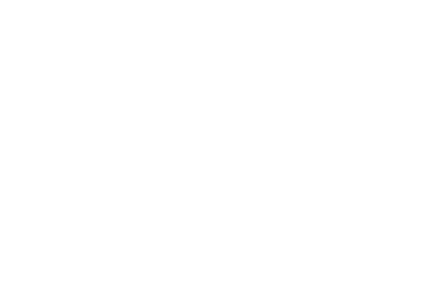 App and UI Presentation
YOU WILL LOVE THIS DEVICES SLIDES
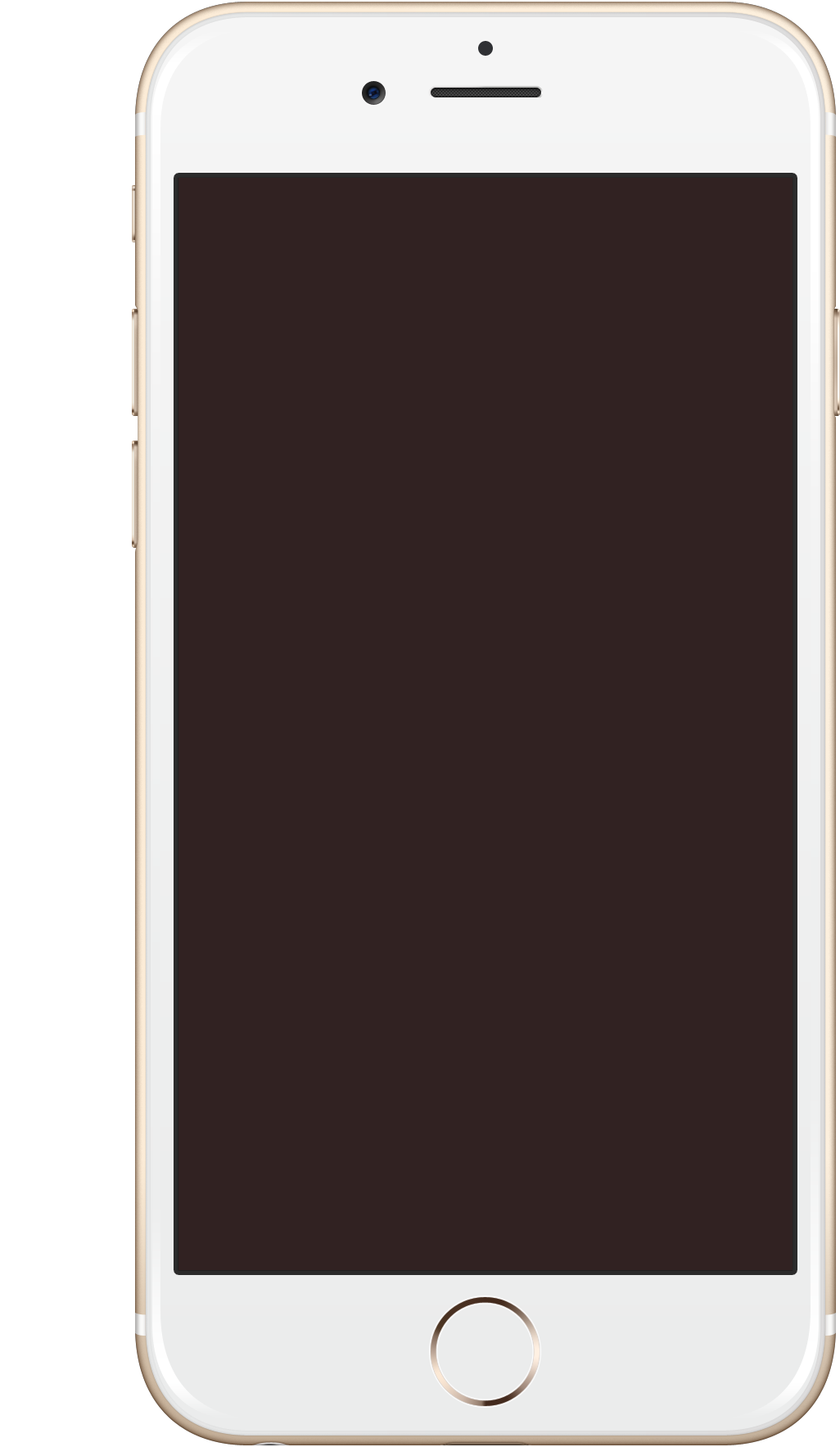 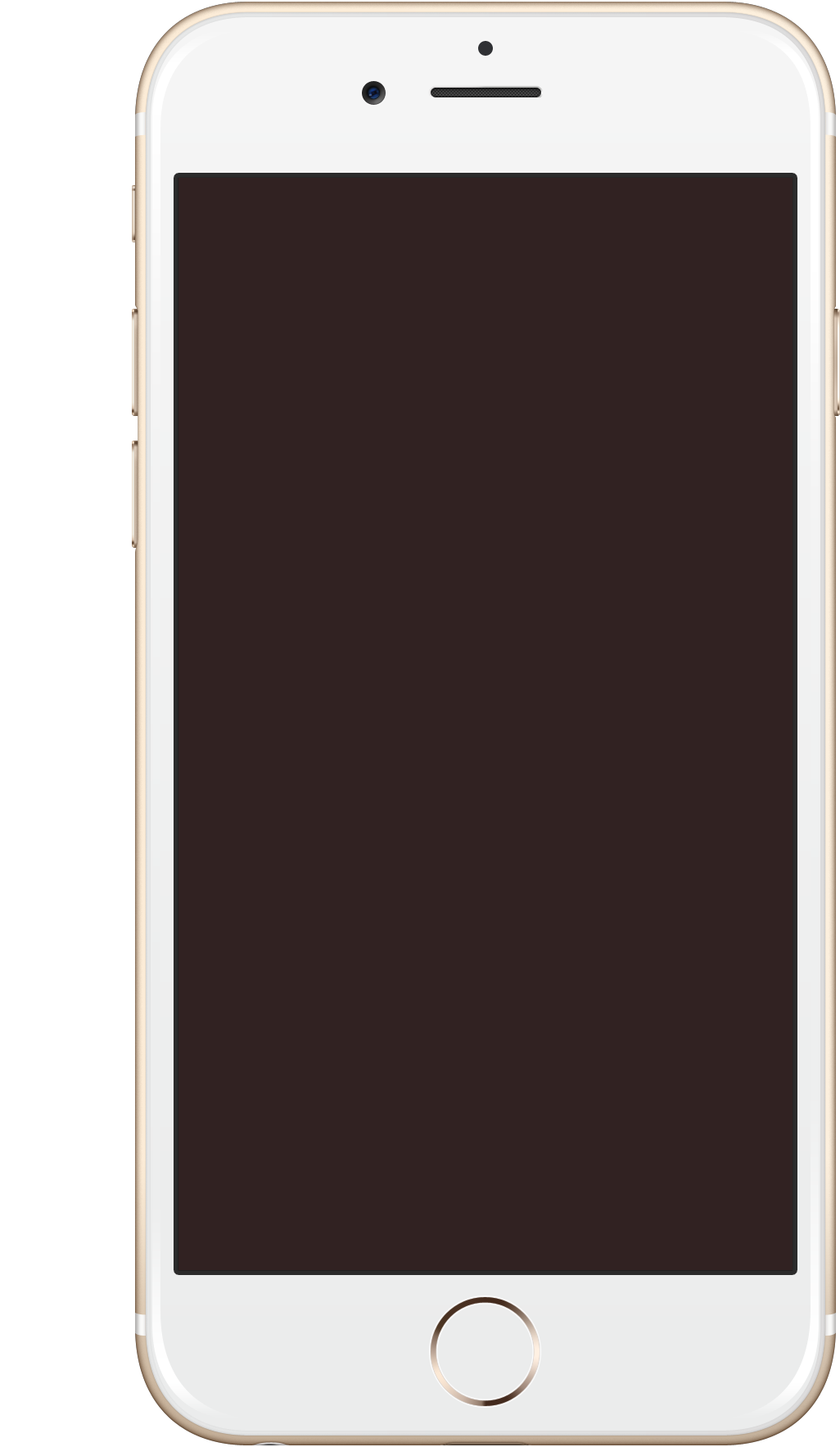 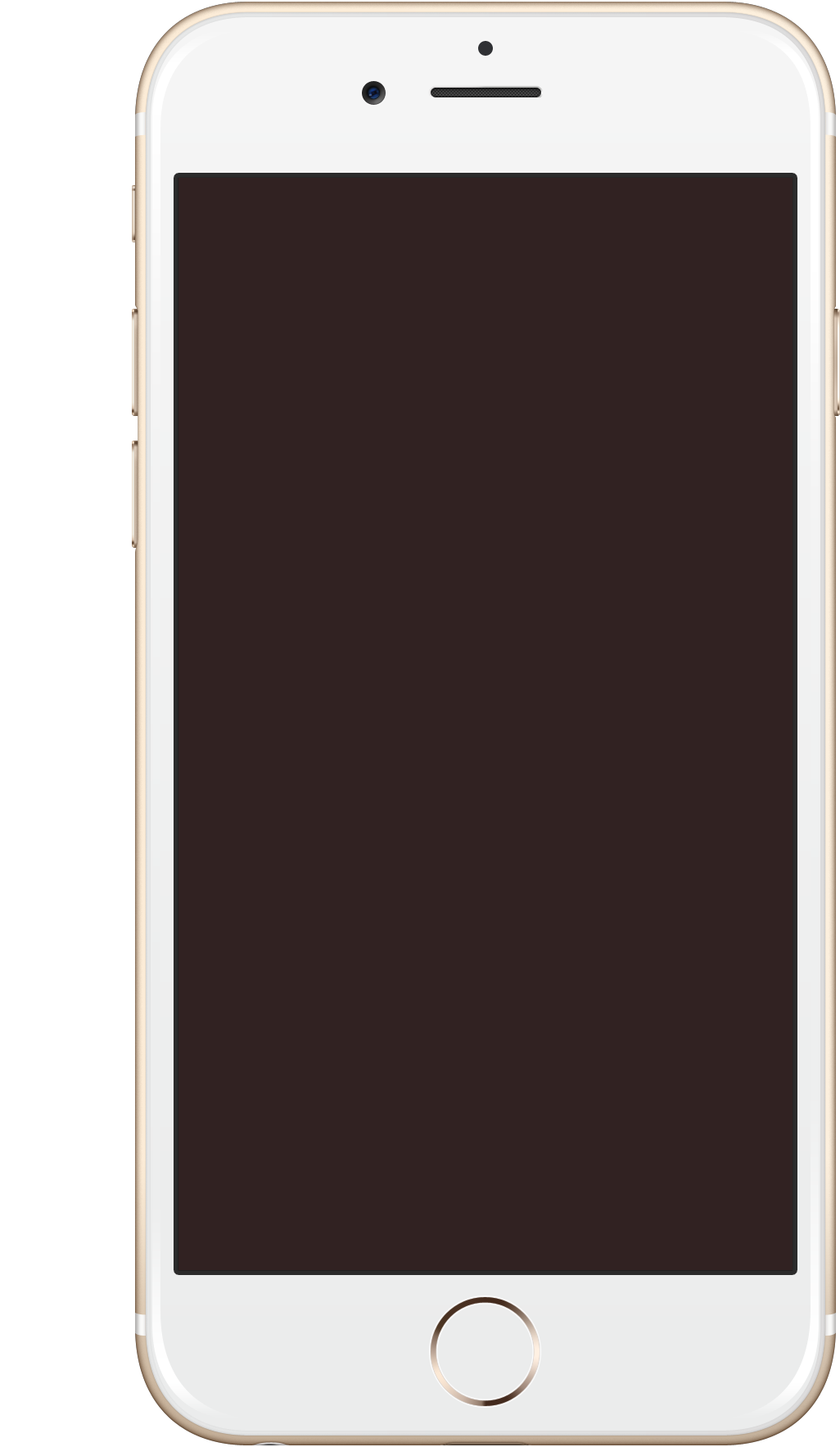 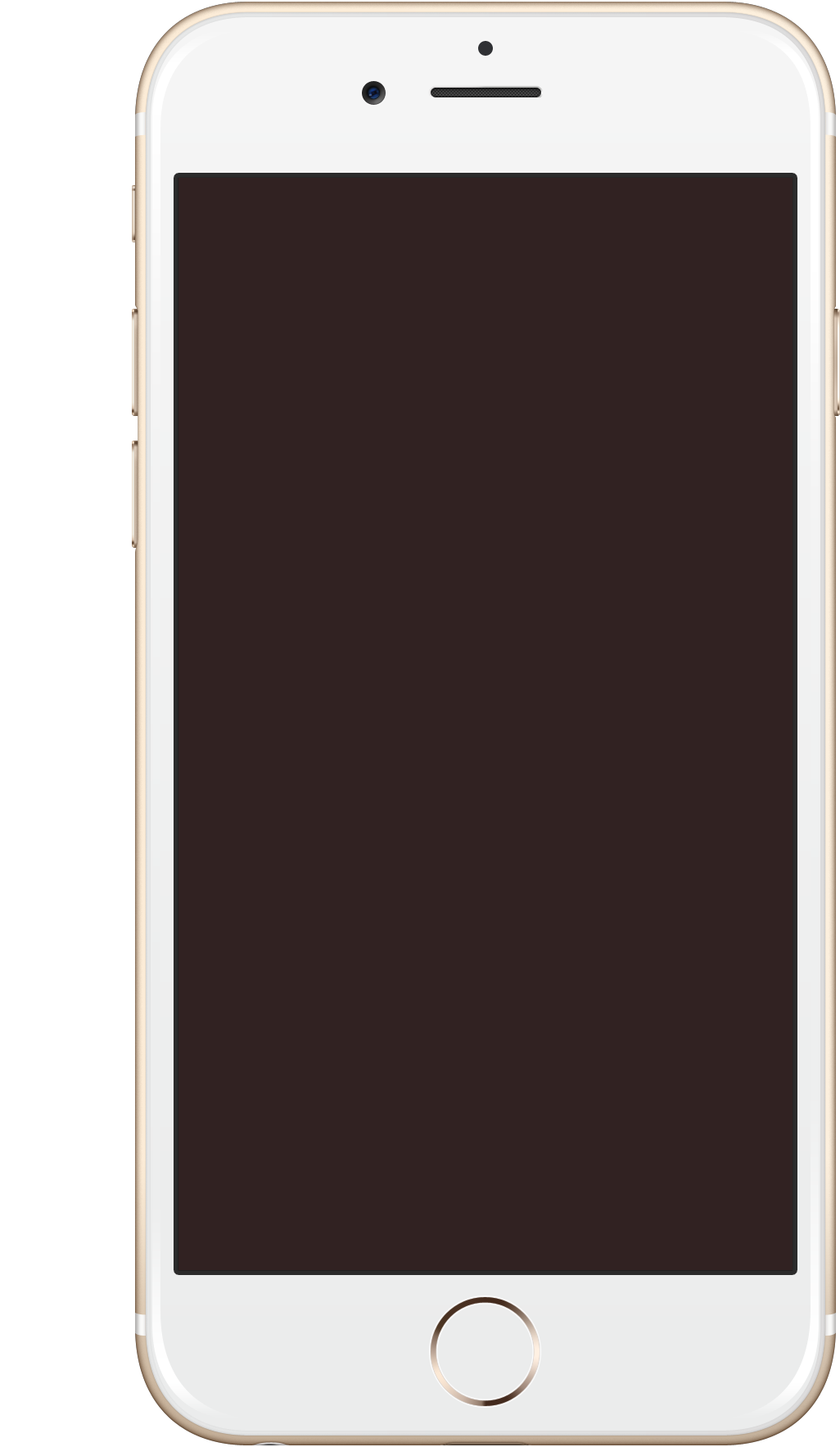 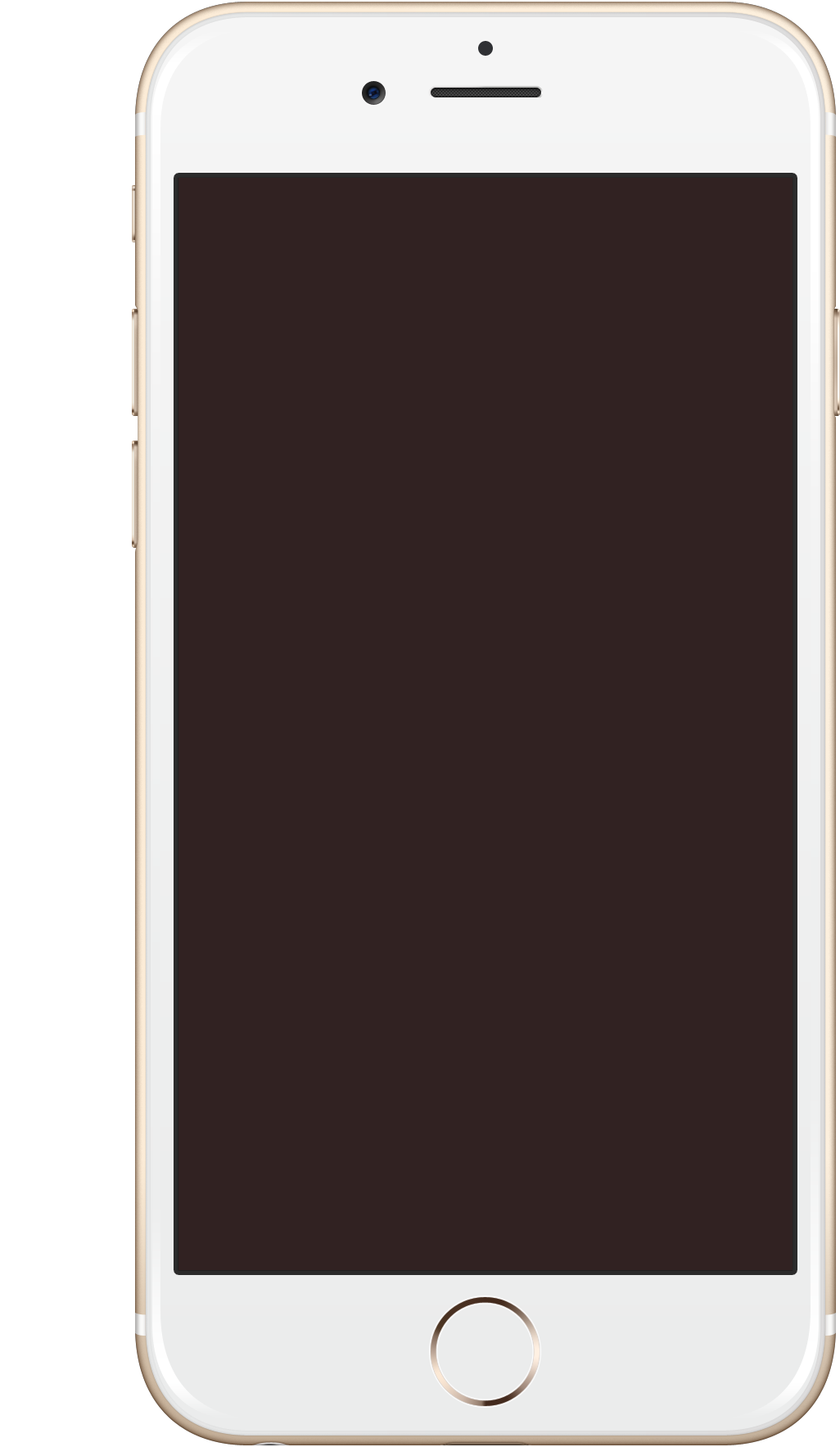 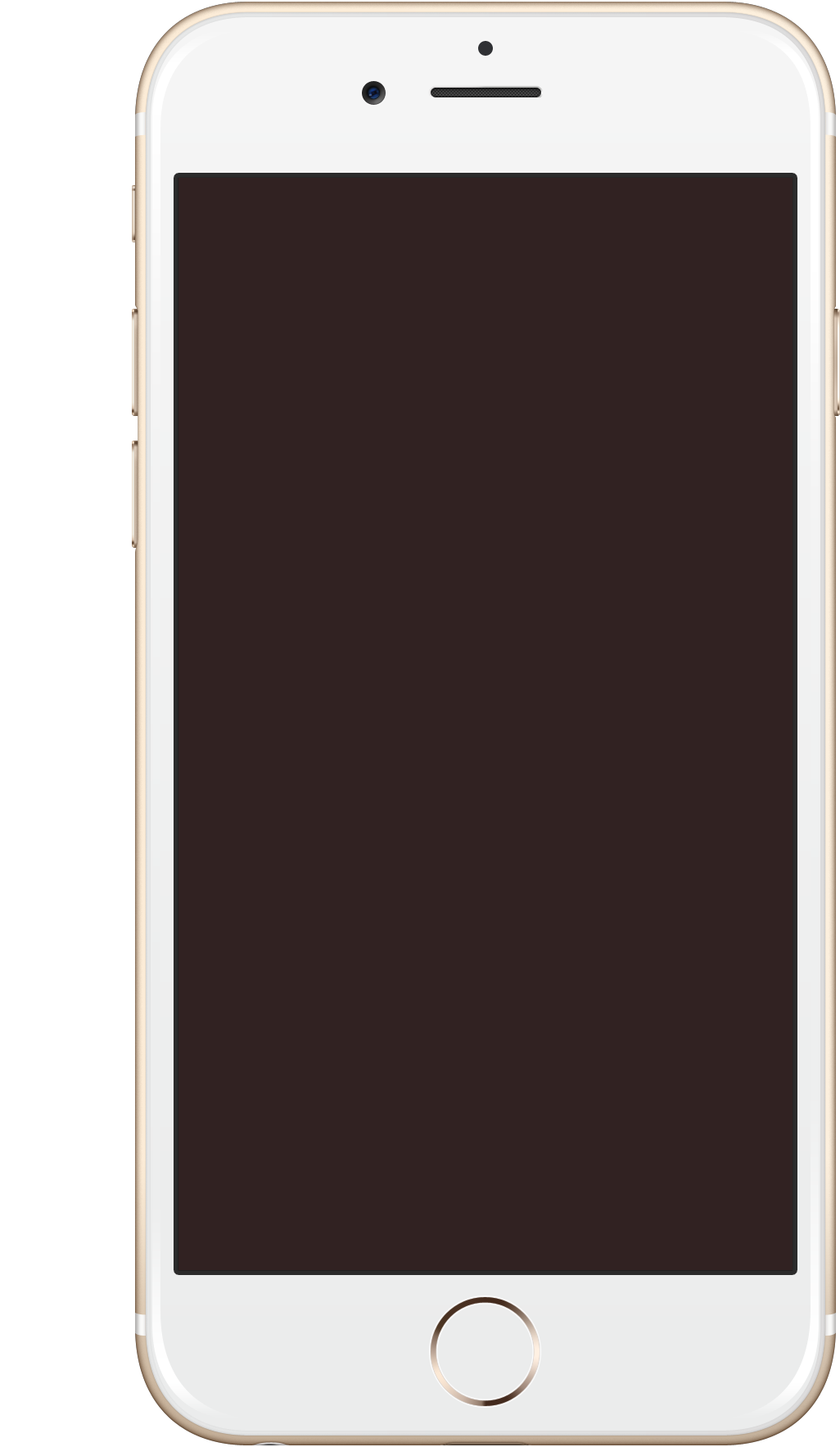 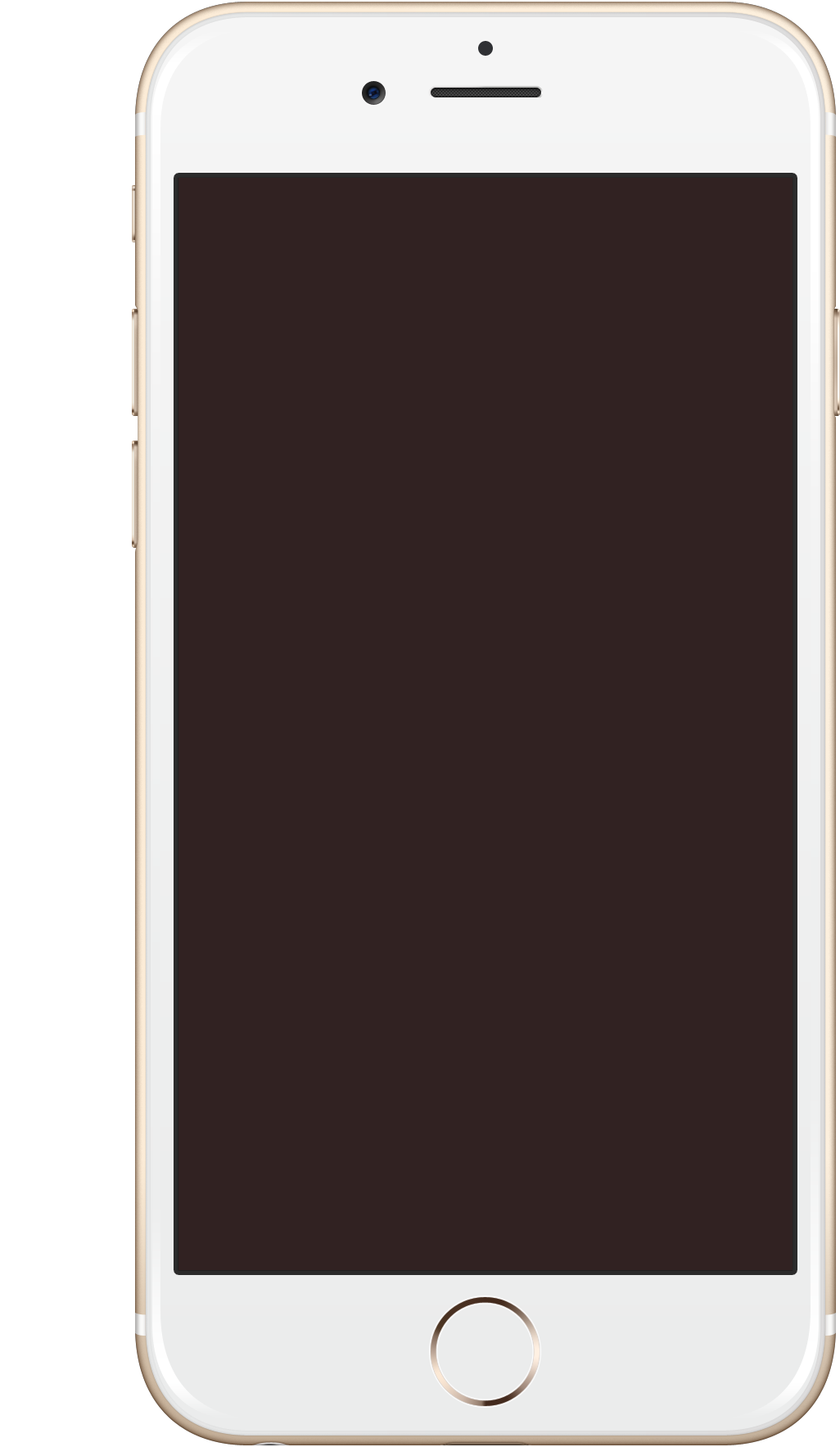 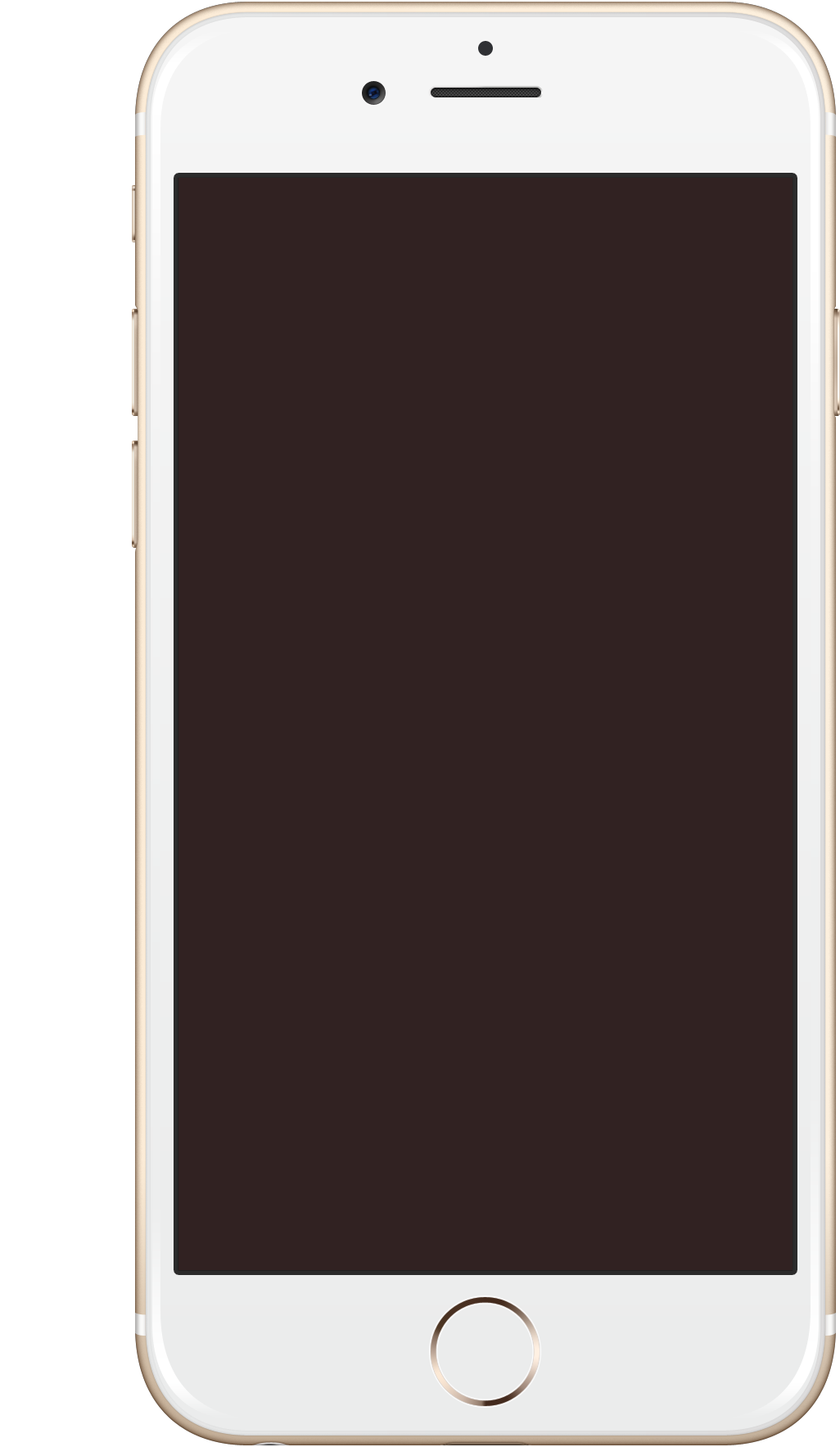 L
P
S
y
1294
2145
7890
2256
Elixir sent
Early gift sent
Monthly sales
Sales in average
Ultricies Ornare Fermentum
Ultricies Ornare Fermentum
Ultricies Ornare Fermentum
Ultricies Ornare Fermentum
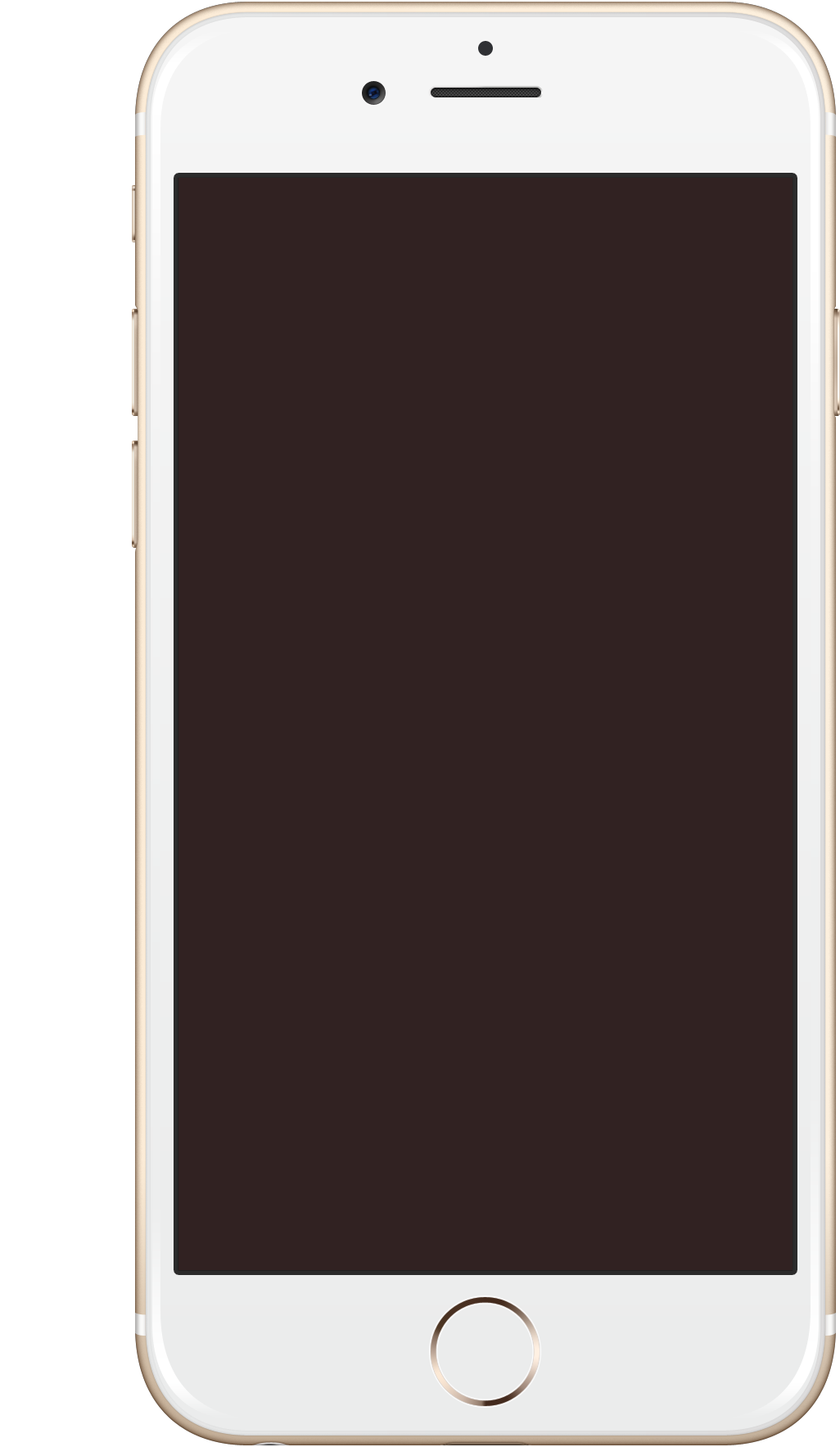 Auto Like
Flight mode


Ultricies Ornare Fermentum
Ultricies Ornare Fermentum
Duis mollis, est non commodo luctus, nisi erat porttitor ligula, eget dol ganis.
Duis mollis, est non commodo luctus, nisi erat porttitor ligula, eget dol ganis.
Goal setting
Auto GPS


Ultricies Ornare Fermentum
Ultricies Ornare Fermentum
Duis mollis, est non commodo luctus, nisi erat porttitor ligula, eget dol ganis.
Duis mollis, est non commodo luctus, nisi erat porttitor ligula, eget dol ganis.
Free Chat
Images galery


Ultricies Ornare Fermentum
Ultricies Ornare Fermentum
Duis mollis, est non commodo luctus, nisi erat porttitor ligula, eget dol ganis.
Duis mollis, est non commodo luctus, nisi erat porttitor ligula, eget dol ganis.
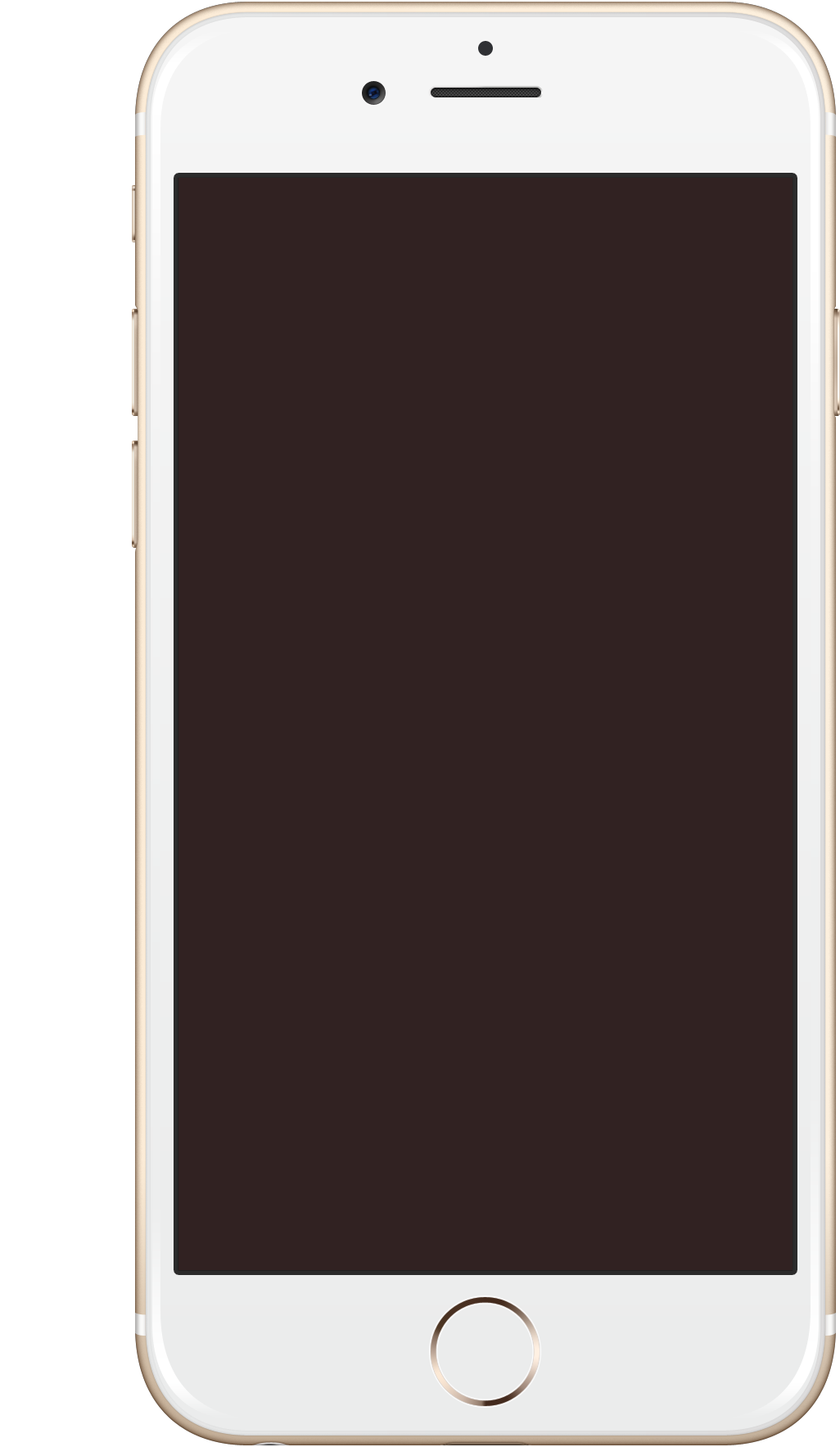 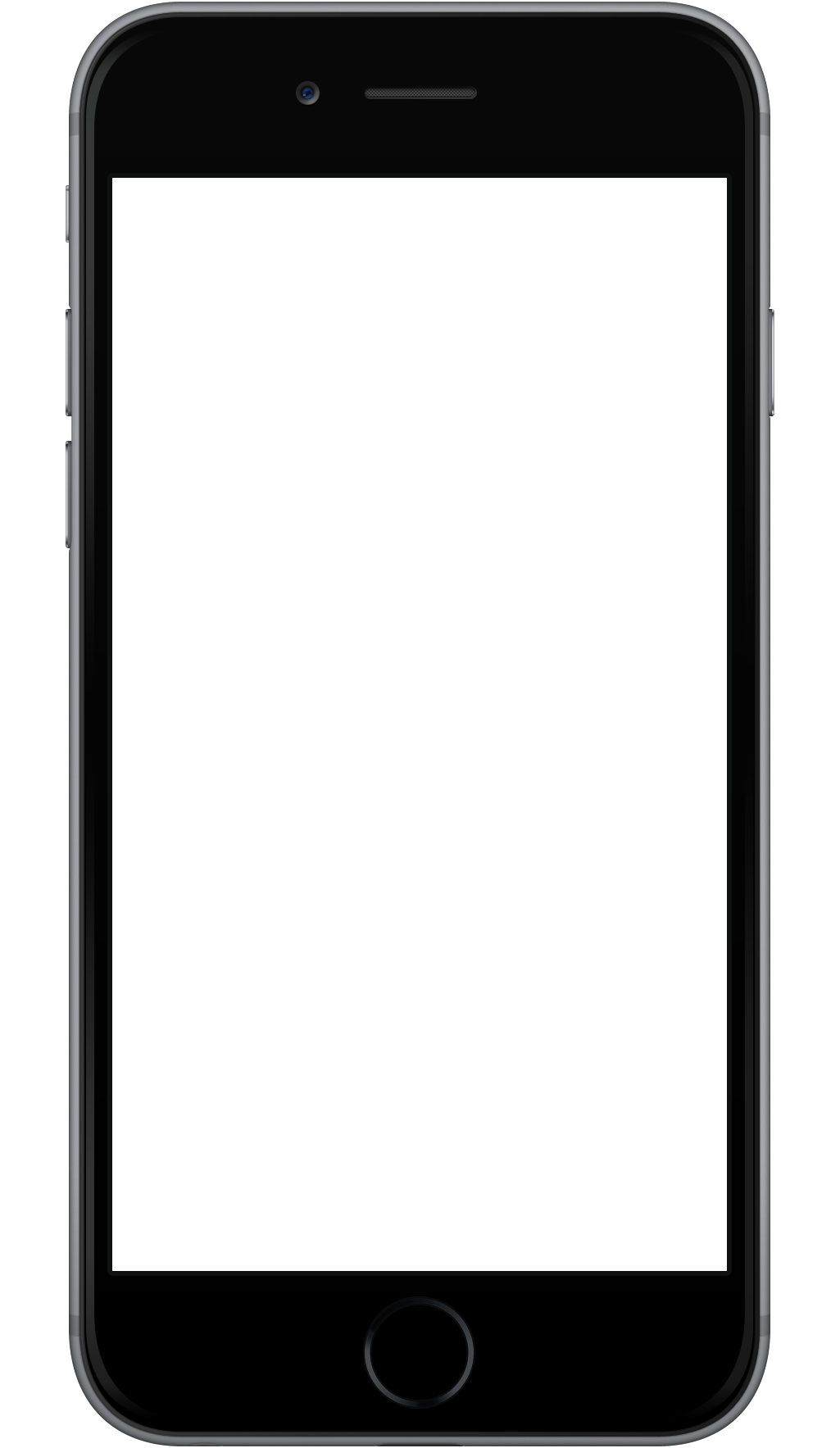 Our mission
SIMPLE & EFFECTIVE
APP PRESENTATION
On the other hand, we denounce with righteous indignation and dislike men who are so beguiled and by the charms
NEXT
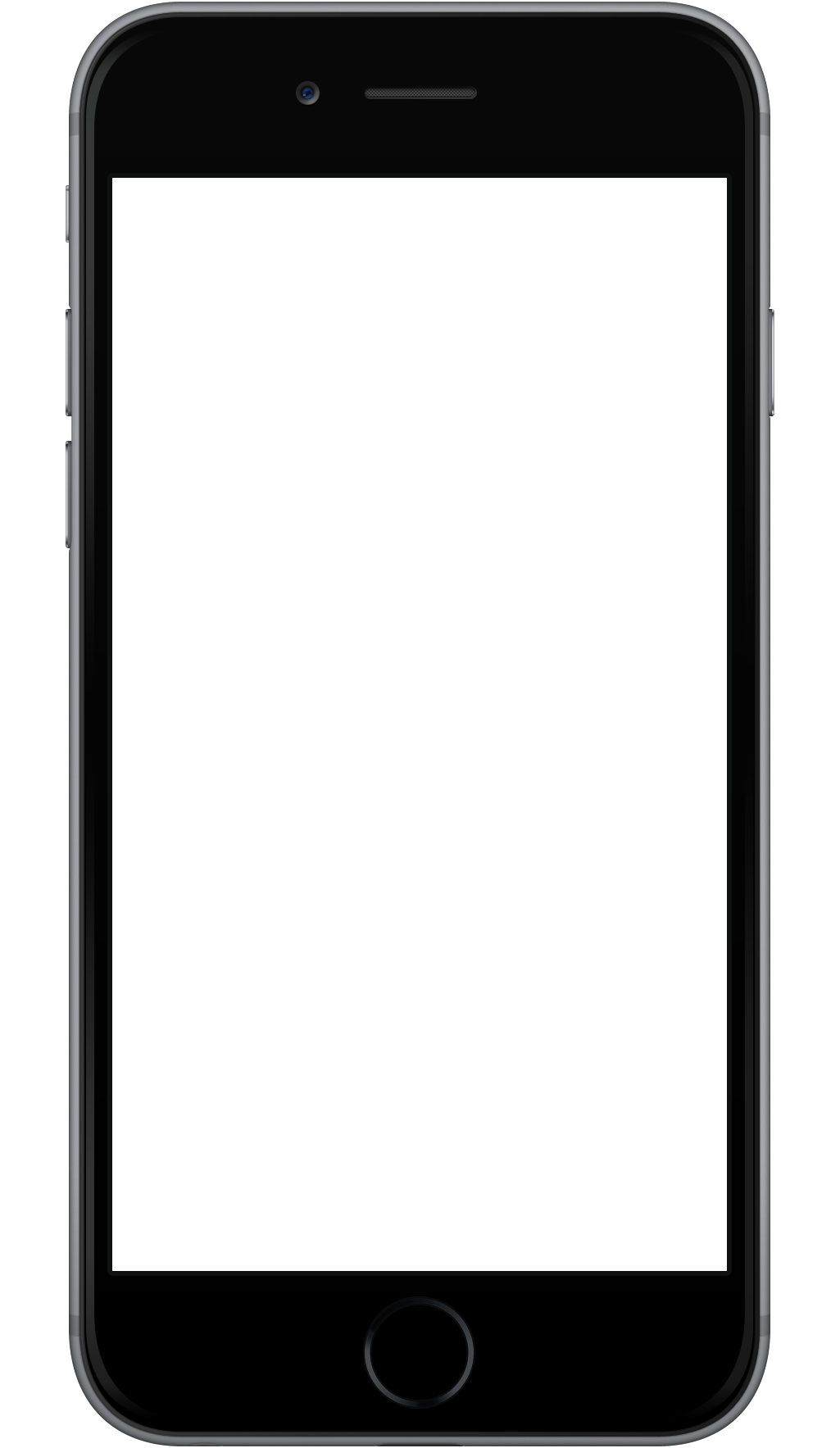 Our mission
GREAT DESIGN WITH USER FRIENDLY INTERFACE
Aenean eu leo quam. Pellentesque ornare sem lacinia quam venenatis vestibulum. Maecenas faucibus mollis interdum. Maecenas faucibus mollis interdum. Maecenas sed diam eget risus varius blandit sit amet non magna. Vestibulum id ligula porta felis euismod semper.
NEXT
Our mission
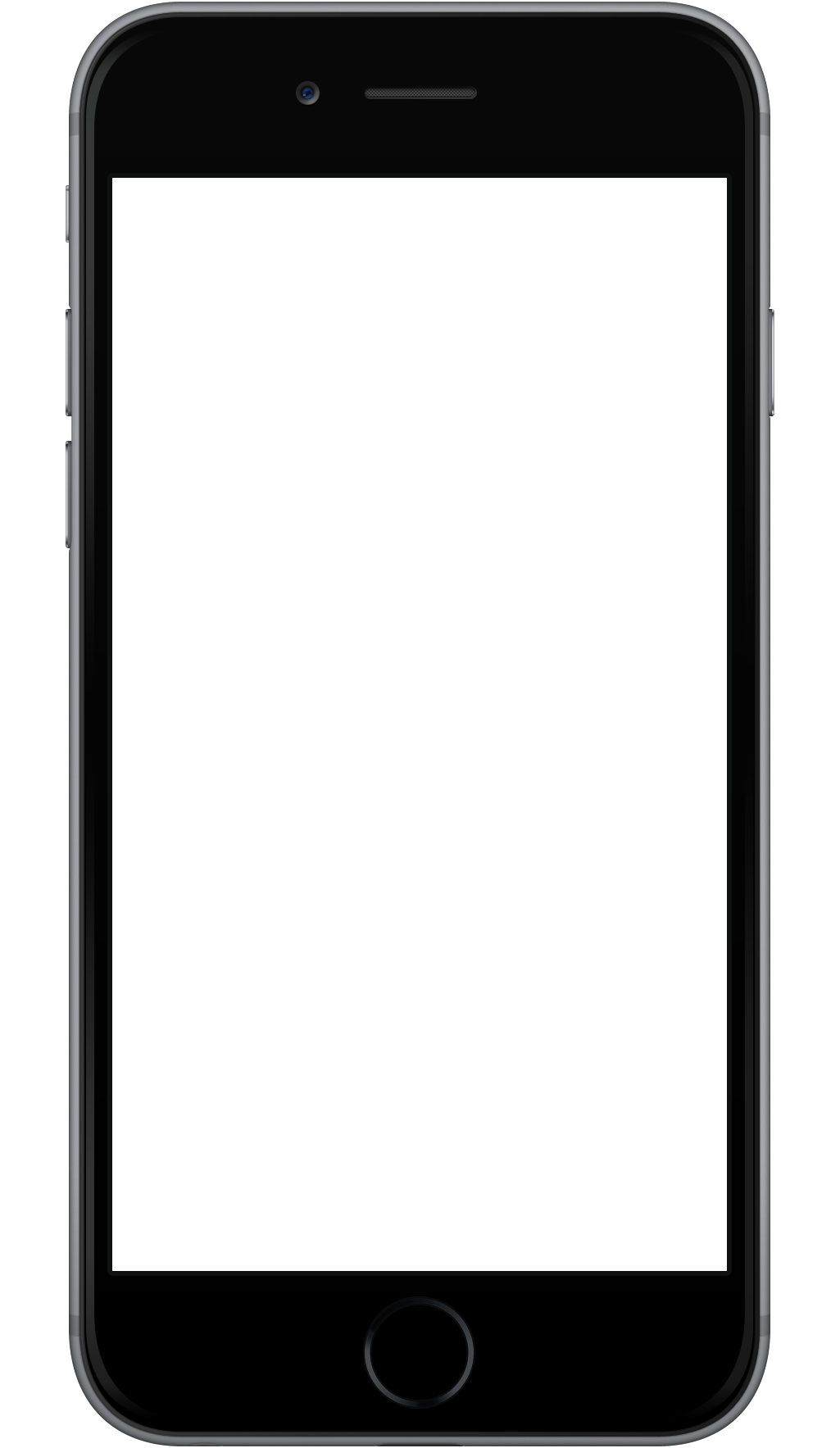 GREAT DESIGN WITH USER FRIENDLY INTERFACE
Easy settings

Duis mollis, est non commodo luctus, nisi erat porttitor ligula, eget dol ganis.
Auto navigation

Duis mollis, est non commodo luctus, nisi erat porttitor ligula, eget dol ganis.
Omni search

Duis mollis, est non commodo luctus, nisi erat porttitor ligula, eget dol ganis.
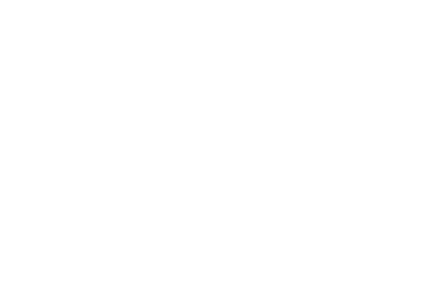 App and UI Presentation
LET’S TALK ABOUT DATA
New design offers
BAR CHART
Etiam porta sem malesuada magna mollis euismod. Donec id elit non mi porta gravida at eget metus. Etiam porta sem malesuada magna mollis euismod. Nullam quis risus eget urna mollis ornare vel eu leo. Vestibulum id ligula porta felis euismod semper
12%
New products sales
21%
Duis mollis, est non commodo luctus, nisi erat porttitor ligula, eget dol ganis.
21%
Older products sales
21%
Duis mollis, est non commodo luctus, nisi erat porttitor ligula, eget dol ganis.
21%
12%
12%
12%
New design offers
BAR CHART
New design offers
OUR SERVICES
New products sales
21%
Duis mollis, est non commodo luctus, nisi erat porttitor ligula, eget dol ganis.Duis mollis, est non commodo luctus, nisi erat porttitor ligula, eget dol ganis.Duis mollis, Duis mollis, est non commodo luctus, nisi erat porttitor
12%
21%
Older products sales
21%
Duis mollis, est non commodo luctus, nisi erat porttitor ligula, eget dol ganis.Duis mollis, est non commodo luctus, nisi erat porttitor ligula, eget dol ganis.Duis mollis, Duis mollis, est non commodo luctus, nisi erat porttitor
2014
New design offers
BAR CHART
New products sales
Duis mollis, est non commodo luctus, nisi erat porttitor ligula, eget dol ganis.Duis mollis, est non commodo luctus, nisi erat porttitor ligula, eget dol ganis
12%
21%
Older products sales
Duis mollis, est non commodo luctus, nisi erat porttitor ligula, eget dol ganis.Duis mollis, est non commodo luctus, nisi erat porttitor ligula, eget dol ganis.
2015
New design offers
PIE CHART
Etiam porta sem malesuada magna mollis euismod. Donec id elit non mi porta gravida at eget metus. Etiam porta sem malesuada magna mollis euismod. Nullam quis risus eget urna mollis ornare vel eu leo. Vestibulum id ligula porta felis euismod semper
2015
PIE DATA
New products sales
21%
Duis mollis, est non commodo luctus, nisi erat porttitor ligula, eget dol ganis.
New design offers
Older products sales
21%
Duis mollis, est non commodo luctus, nisi erat porttitor ligula, eget dol ganis.
New design offers
PIE CHART
Older products sales
21%
Duis mollis, est non commodo luctus, nisi erat porttitor ligula, eget dol ganis.Duis mollis, est non commodo luctus, nisi erat porttitor ligula, eget dol ganis.Duis mollis, est non commodo luctus, nisi erat porttitor ligula, eget dol ganis.
Older products sales
21%
Duis mollis, est non commodo luctus, nisi erat porttitor ligula, eget dol ganis.Duis mollis, est non commodo luctus, nisi erat porttitor ligula, eget dol ganis.Duis mollis, est non commodo luctus, nisi erat porttitor ligula, eget dol ganis.
2015
PIE DATA
New design offers
New design offers
PIE CHART
New products sales
21%
Duis mollis, est non commodo luctus, nisi erat porttitor ligula, eget dol ganis.Duis mollis, est non commodo luctus, nisi erat porttitor ligula, eget dol ganis.Duis mollis, Duis mollis, est non commodo luctus, nisi erat porttitor
2015
PIE DATA
New design offers
Older products sales
21%
Duis mollis, est non commodo luctus, nisi erat porttitor ligula, eget dol ganis.Duis mollis, est non commodo luctus, nisi erat porttitor ligula, eget dol ganis.Duis mollis, Duis mollis, est non commodo luctus, nisi erat porttitor
New design offers
PIE CHART
New products sales
Duis mollis, est non commodo luctus, nisi erat porttitor ligula, eget dol ganis.Duis mollis, est non commodo luctus, nisi erat porttitor ligula, eget dol ganis
2015
PIE DATA
New design offers
Older products sales
Duis mollis, est non commodo luctus, nisi erat porttitor ligula, eget dol ganis.Duis mollis, est non commodo luctus, nisi erat porttitor ligula, eget dol ganis.
12%
12%
New design offers
LINE CHART
Etiam porta sem malesuada magna mollis euismod. Donec id elit non mi porta gravida at eget metus. Etiam porta sem malesuada magna mollis euismod. Nullam quis risus eget urna mollis ornare vel eu leo. Vestibulum id ligula porta felis euismod semper
New products sales
21%
Duis mollis, est non commodo luctus, nisi erat porttitor ligula, eget dol ganis.
Older products sales
21%
Duis mollis, est non commodo luctus, nisi erat porttitor ligula, eget dol ganis.
12%
12%
12%
New design offers
LINE CHART
12%
12%
New design offers
LINE CHART
New products sales
21%
Duis mollis, est non commodo luctus, nisi erat porttitor ligula, eget dol ganis.Duis mollis, est non commodo luctus, nisi erat porttitor ligula, eget dol ganis.Duis mollis, Duis mollis, est non commodo luctus, nisi erat porttitor
Older products sales
21%
Duis mollis, est non commodo luctus, nisi erat porttitor ligula, eget dol ganis.Duis mollis, est non commodo luctus, nisi erat porttitor ligula, eget dol ganis.Duis mollis, Duis mollis, est non commodo luctus, nisi erat porttitor
12%
12%
New design offers
LINE CHART
Etiam porta sem malesuada magna mollis euismod. Donec id elit non mi porta gravida at eget metus. Etiam porta sem malesuada magna mollis euismod. Nullam quis risus eget urna mollis ornare vel eu leo. Vestibulum id ligula porta felis euismod semper
New products sales
21%
Duis mollis, est non commodo luctus, nisi erat porttitor ligula, eget dol ganis.
Older products sales
21%
Duis mollis, est non commodo luctus, nisi erat porttitor ligula, eget dol ganis.
12%
12%
New design offers
LINE CHART
New products sales
Duis mollis, est non commodo luctus, nisi erat porttitor ligula, eget dol ganis.Duis mollis, est non commodo luctus, nisi erat porttitor ligula, eget dol ganis
Older products sales
Duis mollis, est non commodo luctus, nisi erat porttitor ligula, eget dol ganis.Duis mollis, est non commodo luctus, nisi erat porttitor ligula, eget dol ganis.
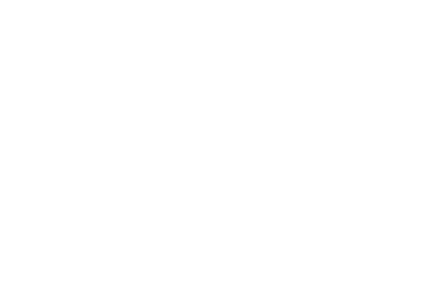 App and UI Presentation
SIMPLE INFOGRAPHICS
New design offers
TIMELINE
BORN
Duis mollis, est non commodo luctus, nisi erat porttitor ligula, eget dol ganis.Duis mollis, est non commodo luctus, nisi erat porttitor ligula, eget dol ganis
2005
FIRST MILESTONE $1,000K
Duis mollis, est non commodo luctus, nisi erat porttitor ligula, eget dol ganis.Duis mollis, est non commodo luctus, nisi erat porttitor ligula, eget dol ganis
2009
GOT OUR FIRST AWARD
Duis mollis, est non commodo luctus, nisi erat porttitor ligula, eget dol ganis.Duis mollis, est non commodo luctus, nisi erat porttitor ligula, eget dol ganis
2010
MOVE TO BAY AREA
2012
EXPANDING OFFICES
Duis mollis, est non commodo luctus, nisi erat porttitor ligula, eget dol ganis.Duis mollis, est non commodo luctus, nisi erat porttitor ligula, eget dol ganis
2013
GERMAN REPRESENTATIVE
Duis mollis, est non commodo luctus, nisi erat porttitor ligula, eget dol ganis.Duis mollis, est non commodo luctus, nisi erat porttitor ligula, eget dol ganis
2014
ASIA REPRESENTATIVE
2015
BIG PLAN FOR THE FUTURE
Duis mollis, est non commodo luctus, nisi erat porttitor ligula, eget dol ganis.Duis mollis, est non commodo luctus, nisi erat porttitor ligula, eget dol ganis
2016
New design offers
LINE CHART
Text
Text goes here
Text
Text
Text goes here
Text
Older products sales
Duis mollis, est non commodo luctus, nisi erat porttitor ligula, eget dol ganis.Duis mollis, est non commodo luctus, nisi erat porttitor ligula, eget dol ganis.Duis mollis, Duis mollis, est non commodo luctus, nisi erat porttitor
New design offers
SEGMENT 5 NODES
BUSINESS KEY
BUSINESS KEY
Duis mollis, est non commodo luctus, nisi erat porttitor ligula.
Duis mollis, est non commodo luctus, nisi erat porttitor ligula, eget dol ganis.Duis mollis.
1
BUSINESS KEY
5
2
Duis mollis, est non commodo luctus, nisi erat porttitor ligula, eget
4
3
BUSINESS KEY
BUSINESS KEY
Duis mollis, est non commodo luctus, nisi erat porttitor ligula, eget dol ganis.Duis mollis.
Duis mollis, est non commodo luctus, nisi erat porttitor .
New design offers
FLOW CIRCLE
BUSINESS KEY
Duis mollis, est non commodo luctus, nisi erat porttitor ligula, eget dol ganis.Duis mollis.

EFFECTIVE DESIGN
EASY SETTINGS
Duis mollis, est non commodo luctus, nisi erat porttitor ligula, eget dol ganis.Duis mollis.


Duis mollis, est non commodo luctus, nisi erat porttitor ligula, eget dol ganis.Duis mollis.
EXTENSION AVAILABLE
GREAT VIEWER
Duis mollis, est non commodo luctus, nisi erat porttitor ligula, eget dol ganis.Duis mollis.


Duis mollis, est non commodo luctus, nisi erat porttitor ligula, eget dol ganis.Duis mollis.
New design offers
STACKS HORIZONTAL
Key chain
FINAL PHASE
Business plan
PHASE 3
Partnership
PHASE 2
BETA
Social Media
INITIAL PHASE
Ads and other promotion
New design offers
SEGMENT 5 NODES
BUSINESS KEY
Duis mollis, est non commodo luctus, nisi erat porttitor ligula, eget dol ganis.Duis mollis.
BUSINESS KEY
Duis mollis, est non commodo luctus, nisi erat porttitor ligula, eget dol ganis.Duis mollis.
BUSINESS KEY
Duis mollis, est non commodo luctus, nisi erat porttitor ligula, eget dol ganis.Duis mollis.
Text
BUSINESS KEY
BUSINESS KEY
Duis mollis, est non commodo luctus, nisi erat porttitor ligula, eget dol ganis.Duis mollis.
Duis mollis, est non commodo luctus, nisi erat porttitor ligula, eget dol ganis.Duis mollis.
New design offers
SEGMENT 5 NODES





KEY
SETTINGS
DESIGN
ANALYTICS
EXTENSION
Duis mollis, est non commodo luctus, nisi erat porttitor ligula, eget dol ganis.Duis mollis.
Duis mollis, est non commodo luctus, nisi erat porttitor ligula, eget dol ganis.Duis mollis.
Duis mollis, est non commodo luctus, nisi erat porttitor ligula, eget dol ganis.Duis mollis.
Duis mollis, est non commodo luctus, nisi erat porttitor ligula, eget dol ganis.Duis mollis.
Duis mollis, est non commodo luctus, nisi erat porttitor ligula, eget dol ganis.Duis mollis.
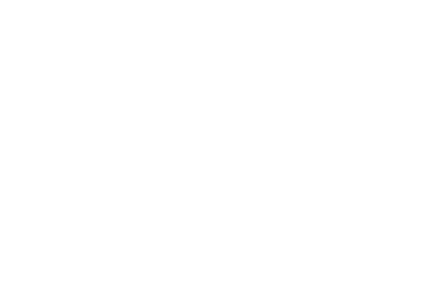 App and UI Presentation
ALL ABOUT MAPS
New design offers
U.S MAP
United  States
Lorem ipsum dolor sit amet, consectetur adipiscing elit. Cum sociis natoque penatibus et magnis dis parturient montes, nascetur ridiculus mus.
$213,000
$213,000
$213,000
$213,000
New design offers
U.S MAP
Anual Report
New design offers
U.S MAP
United  States
Lorem ipsum dolor sit amet, consectetur adipiscing elit. Cum sociis natoque penatibus et magnis dis parturient montes, nascetur ridiculus mus.

32,405,201

82,291,191
New design offers
ASIA
Anual Report
Lorem ipsum dolor sit amet, consectetur adipiscing elit. Cum sociis natoque penatibus et magnis dis parturient montes, nascetur ridiculus mus.
$213,000
$213,000
$213,000
$213,000
New design offers
ASIA
Anual Report
New design offers
ASIA
Anual Report
Lorem ipsum dolor sit amet, consectetur adipiscing elit. Cum sociis natoque penatibus et magnis dis parturient montes, nascetur ridiculus mus.

32,405,201

82,291,191
New design offers
AUSTRALIA
Anual Report
Lorem ipsum dolor sit amet, consectetur adipiscing elit. Cum sociis natoque penatibus et magnis dis parturient montes, nascetur ridiculus mus.
$213,000
$213,000
$213,000
$213,000
New design offers
AUSTRALIA
Anual Report
New design offers
AUSTRALIA
Anual Report
Lorem ipsum dolor sit amet, consectetur adipiscing elit. Cum sociis natoque penatibus et magnis dis parturient montes, nascetur ridiculus mus.

32,405,201

82,291,191
New design offers
EUROPE
Anual Report
Lorem ipsum dolor sit amet, consectetur adipiscing elit. Cum sociis natoque penatibus et magnis dis parturient montes, nascetur ridiculus mus.
$213,000
$213,000
$213,000
$213,000
New design offers
EUROPE
Anual Report
Lorem ipsum dolor sit amet, consectetur adipiscing elit. Cum sociis natoque penatibus et magnis dis parturient montes, nascetur ridiculus mus.

32,405,201

82,291,191
New design offers
EUROPE
Anual Report
New design offers
GERMANY
Anual Report
Lorem ipsum dolor sit amet, consectetur adipiscing elit. Cum sociis natoque penatibus et magnis dis parturient montes, nascetur ridiculus mus.
$213,000
$213,000
$213,000
$213,000
New design offers
GERMANY
Anual Report
Lorem ipsum dolor sit amet, consectetur adipiscing elit. Cum sociis natoque penatibus et magnis dis parturient montes, nascetur ridiculus mus.

32,405,201

82,291,191
New design offers
GERMANY
Anual Report
New design offers
UNITED KINGDOM
Anual Report
Lorem ipsum dolor sit amet, consectetur adipiscing elit. Cum sociis natoque penatibus et magnis dis parturient montes, nascetur ridiculus mus.
$213,000
$213,000
$213,000
$213,000
New design offers
UNITED KINGDOM
Anual Report
Lorem ipsum dolor sit amet, consectetur adipiscing elit. Cum sociis natoque penatibus et magnis dis parturient montes, nascetur ridiculus mus.

32,405,201

82,291,191
New design offers
UNITED KINGDOM
Anual Report
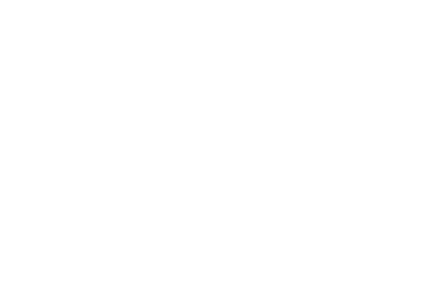 App and UI Presentation
THANK YOU!
et-line - Fonts




Linea - Fonts
arrows
music
ABCDabcdefghijklmnopqrstuvwxyz




basic
software
ABCDEFGHIJKLM
NOPQRSTUVWXYZ
abcdefghijklm
nopqrstuvwxyz
1234567890
ABCDEFGHIJKLM
NOPQRSTUVWXYZ
abcdefghijklm
nopqrstuvwxyz
1234567890
weather
basic - elaboration




ABCDEFGHIJKLM
NOPQRSTUVWXYZ
abcdefghijklm
nopqrstuvwxyz
1234567890
Y
c
Q
e
software
ecommerce
ABCDEFGHIJKLM
NOPQRSTUVWXYZ
abcdefghijklm
nopqrstuvwxyz
1234567890
ABCDEFGHIJKLM
NOPQRSTUVWXYZ
abcdefghijklm
nopqrstuvwxyz
1234567890
Fontawesome - Fonts

Modern Pictograms - Fonts
!@#$%^*()_WERTY
UIOP{}ASDFGHJKL
ZXCVBNM<>?`1234
567890-=qwertyui
op[]\asdfghjkl
'zxcvbnm,./
entypo - Fonts
~!@#$%^&*()_WERTYUIOP{}|ASDFGHJKL:"ZXCVBNM<>?
`1234567890-=qwerty
uiop[]\asdfghjkl;'zxc vbnm,./